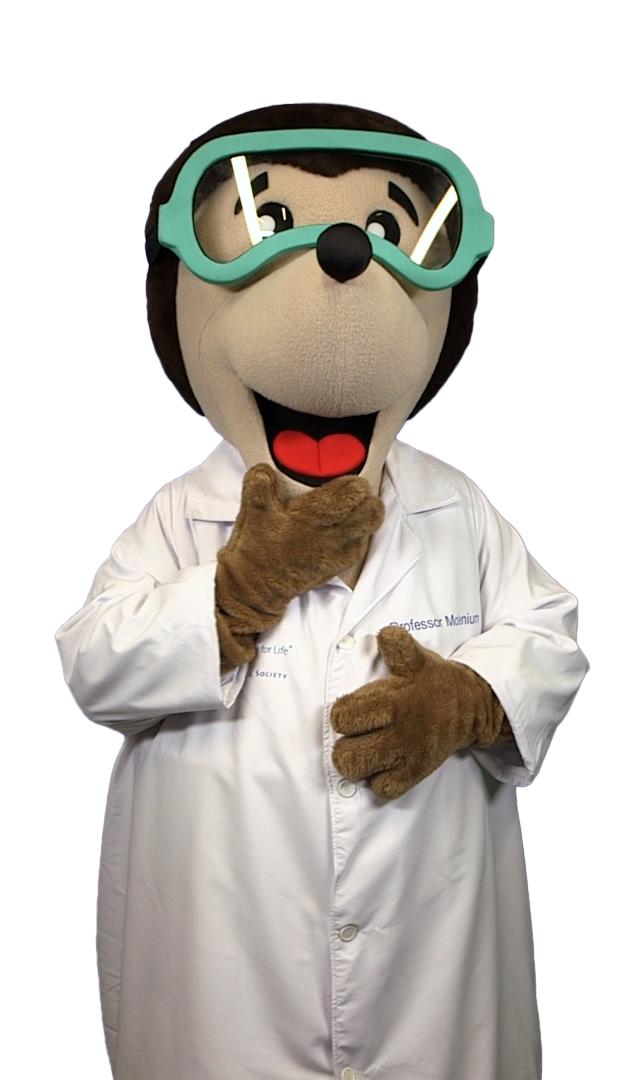 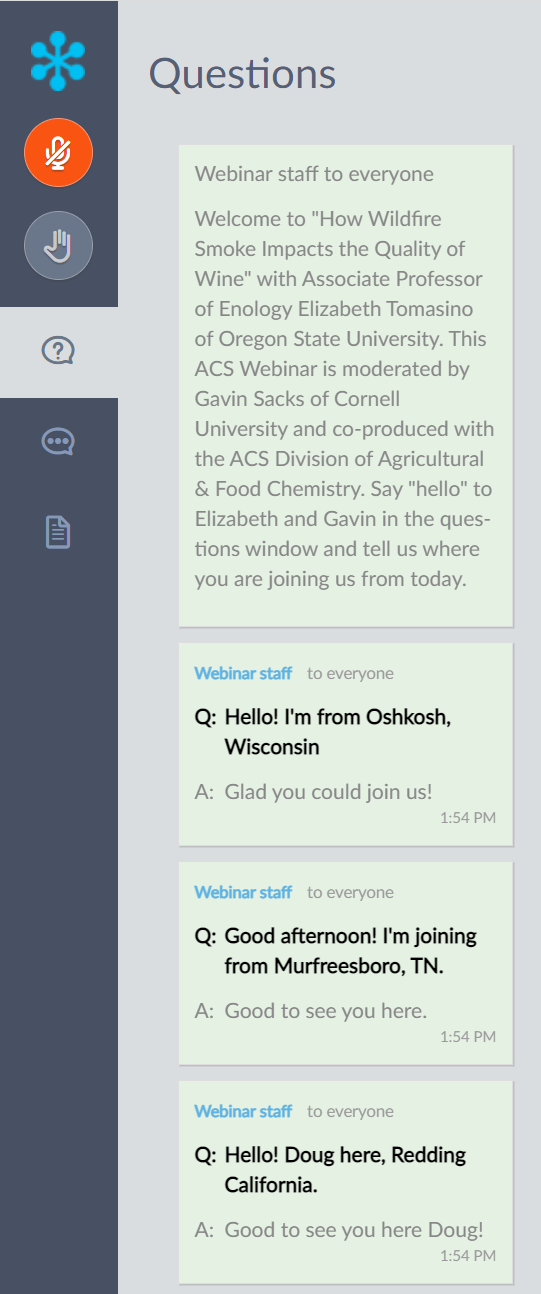 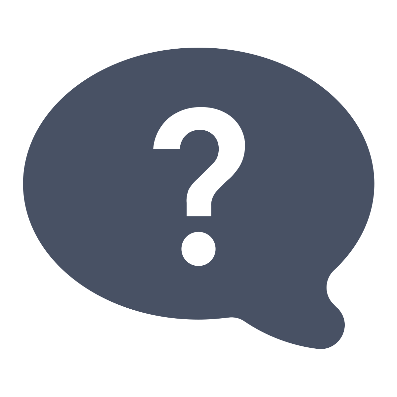 Questions or
Comments?
Type them into the
questions box!
“Why am I muted?” 
Don’t worry. Everyone is muted except the Presenter and the Host. Thank you and enjoy the show.
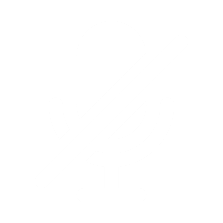 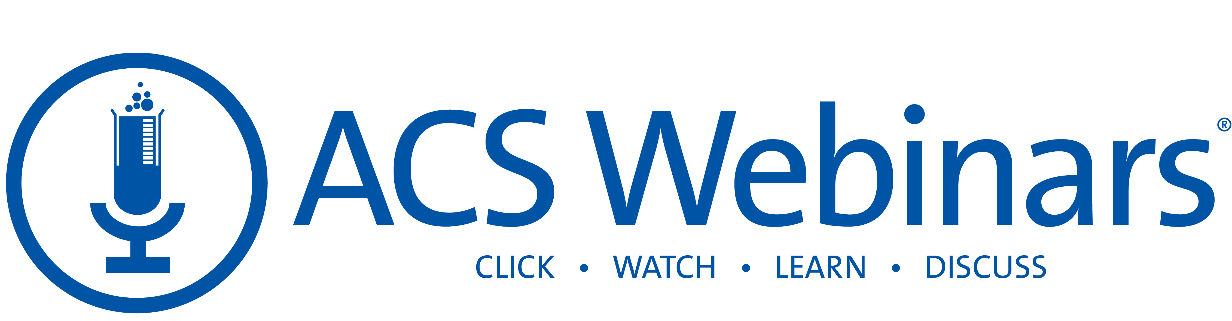 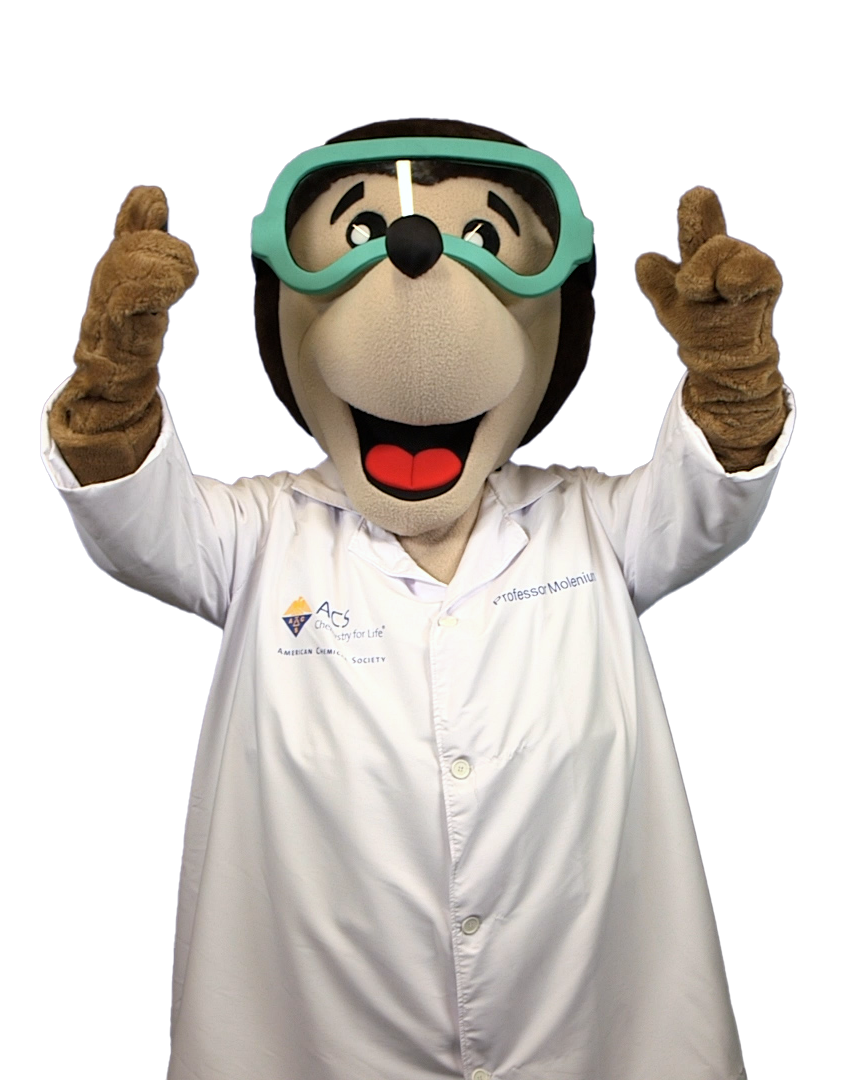 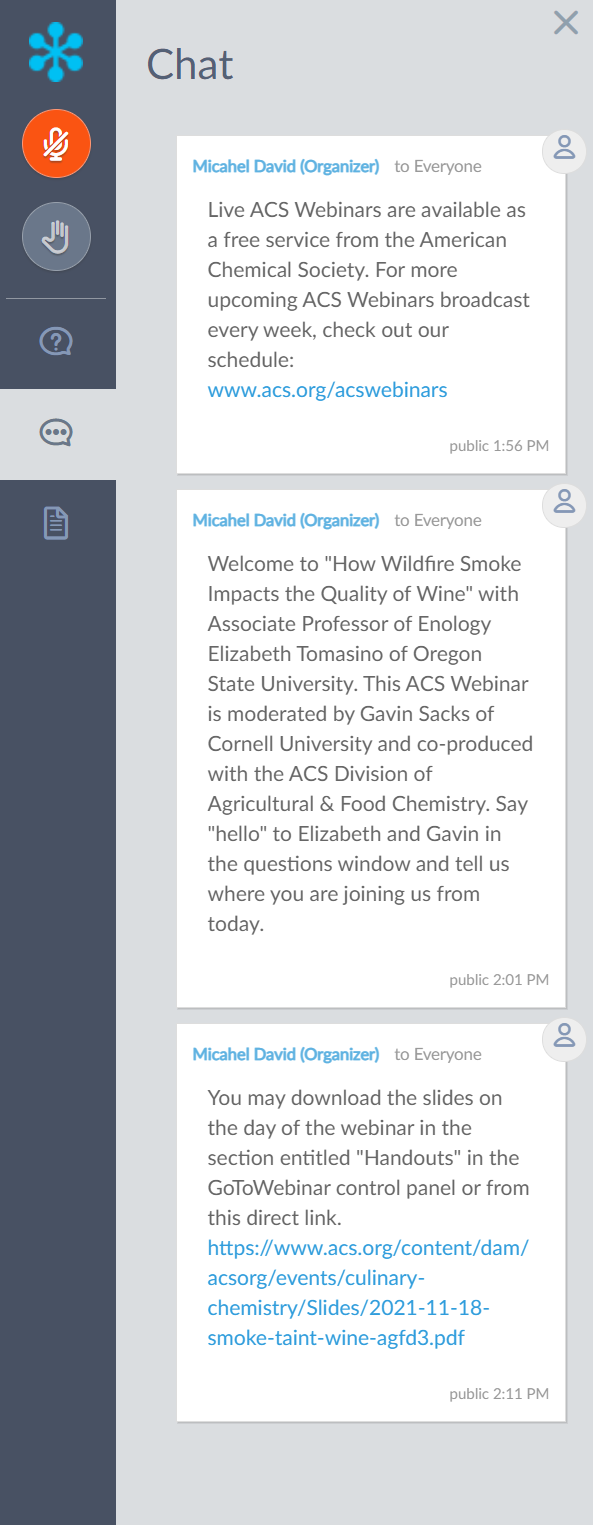 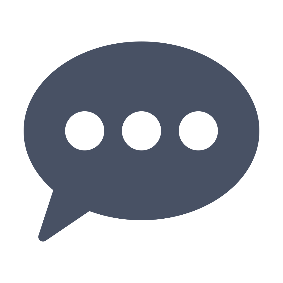 Chat
Announcements and
hyperlinks from our team
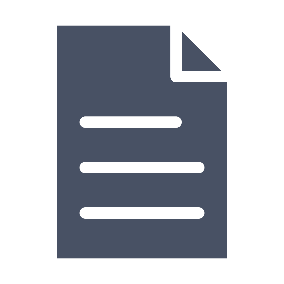 Handouts
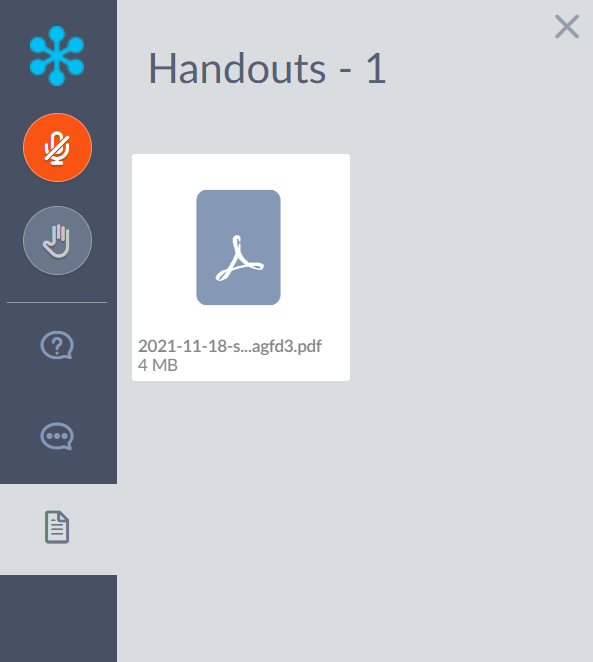 Download the PDF of 
today’s slide deck
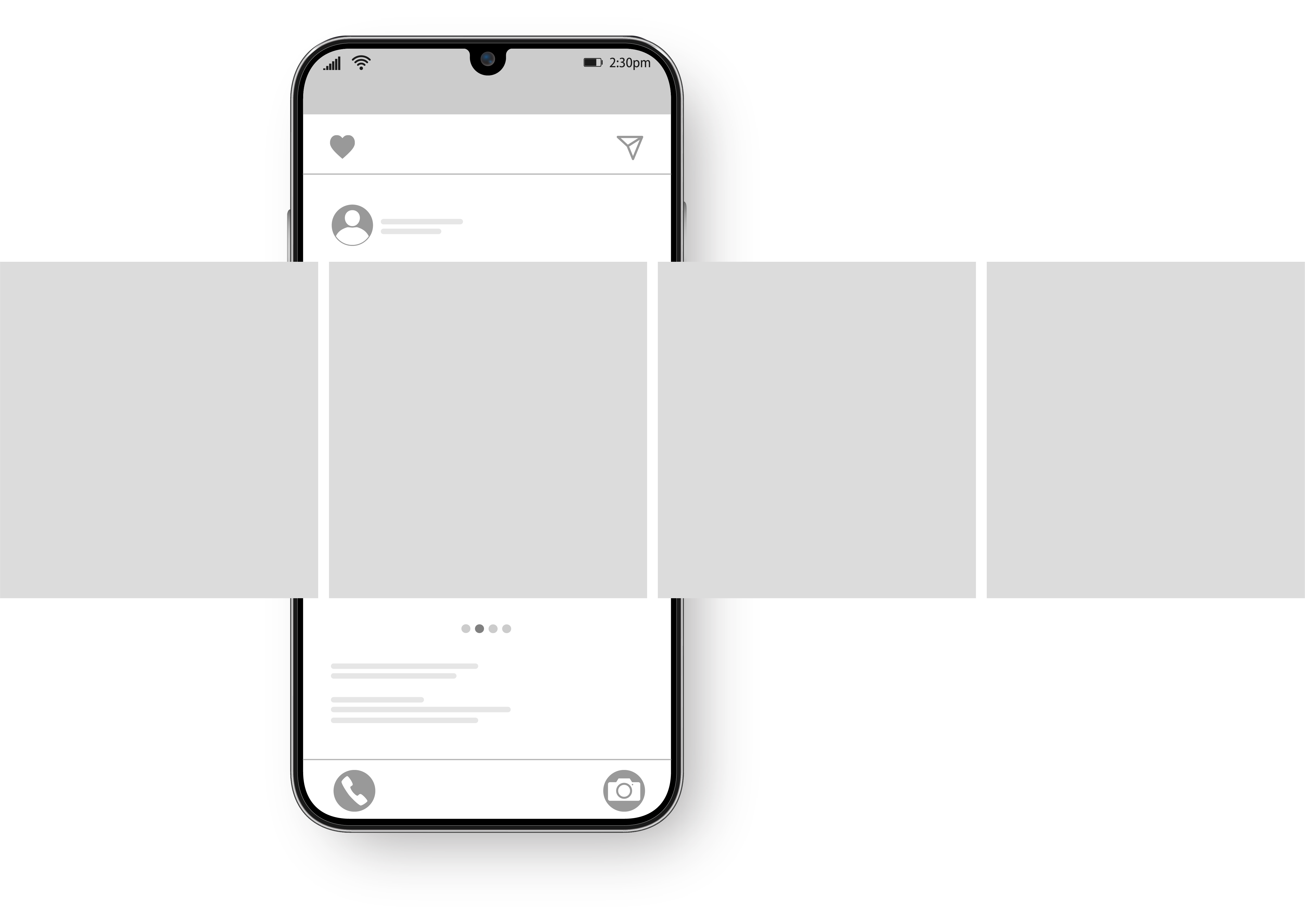 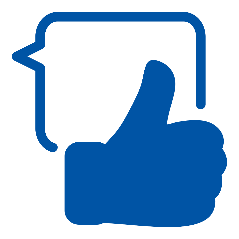 Let’s Get Social!
Follow the American Chemical Society on Twitter, Facebook, Instagram, and LinkedIn for the latest news, events, and connect with your colleagues across the Society.
@AmerChemSociety
@AmericanChemicalSociety
@amerchemsociety
linkedin.com/company/
american-chemical-society
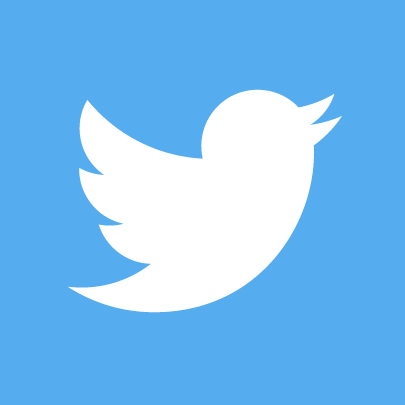 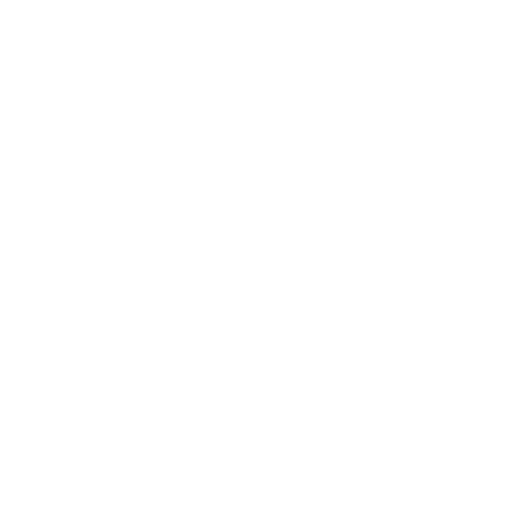 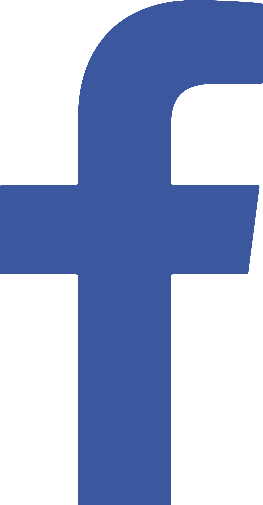 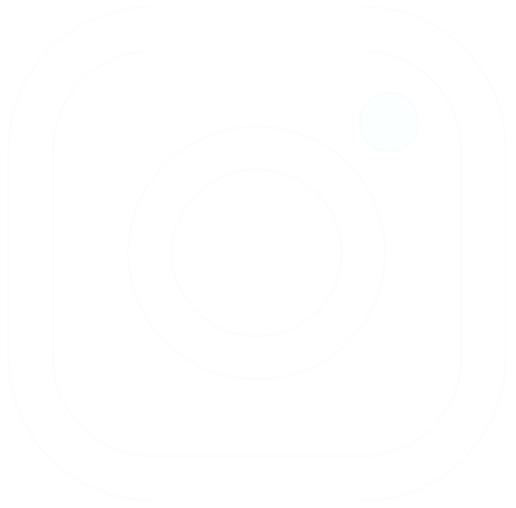 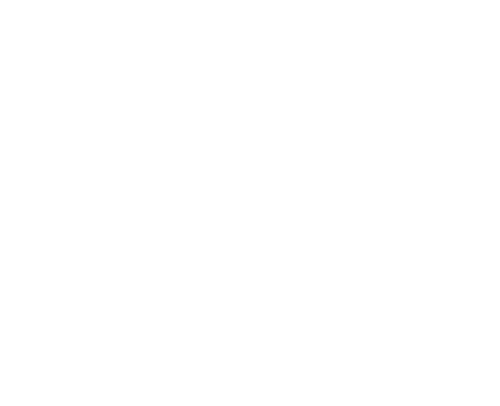 Contact ACS Webinars® at acswebinars@acs.org
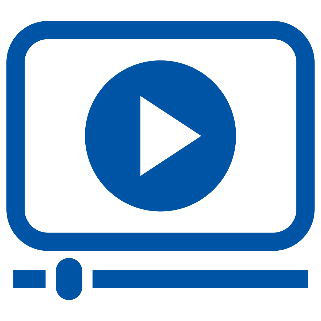 Where is the Webinar Recording?
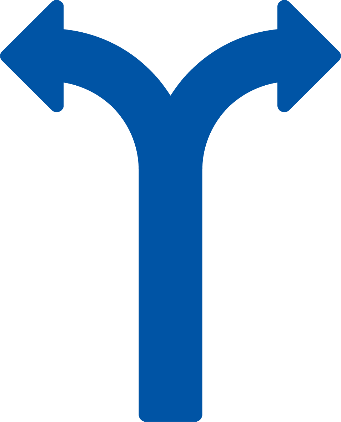 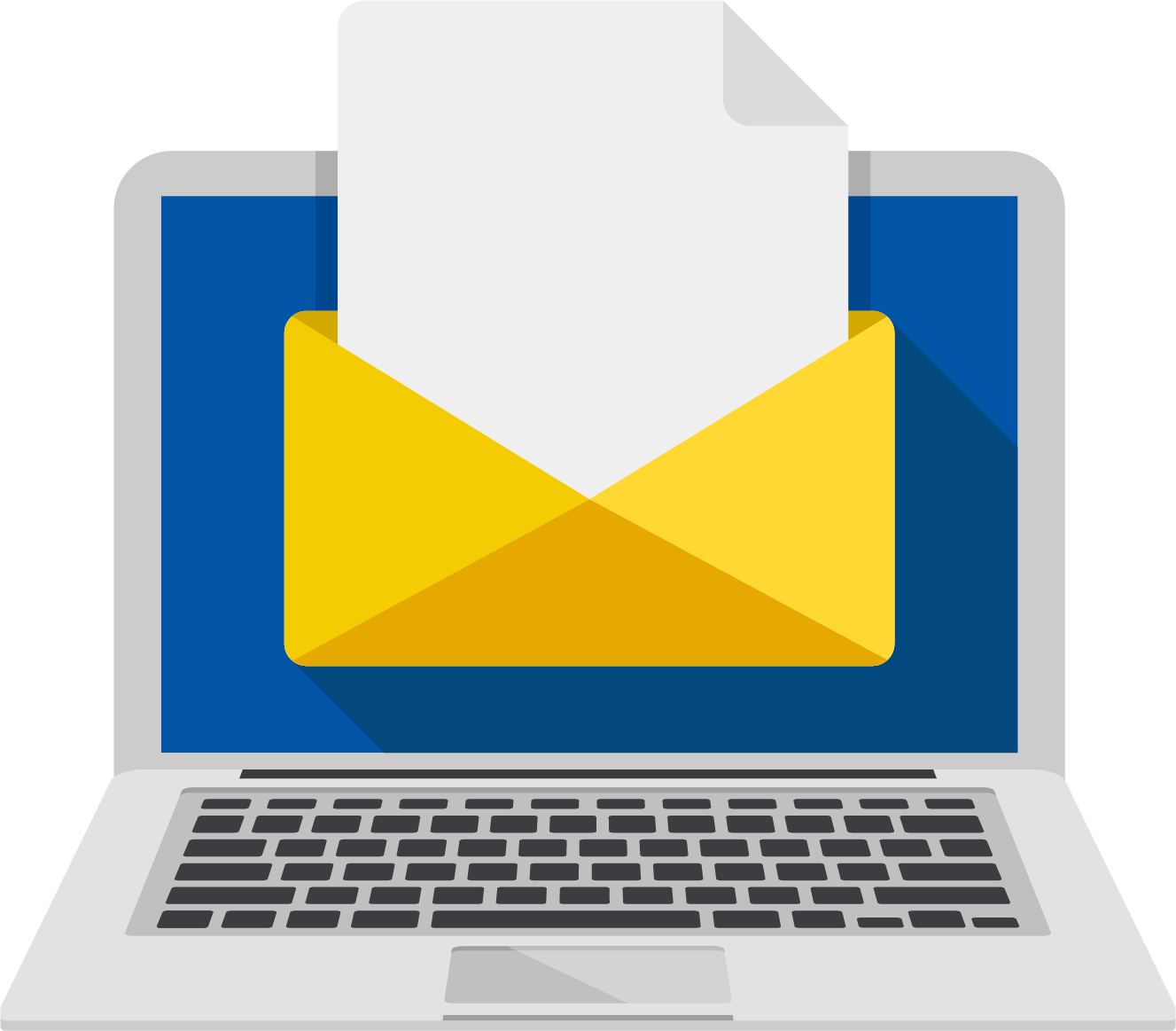 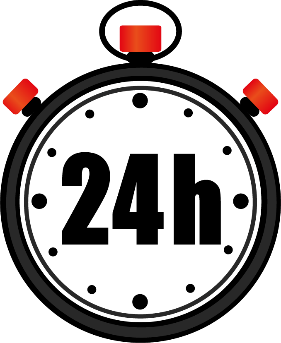 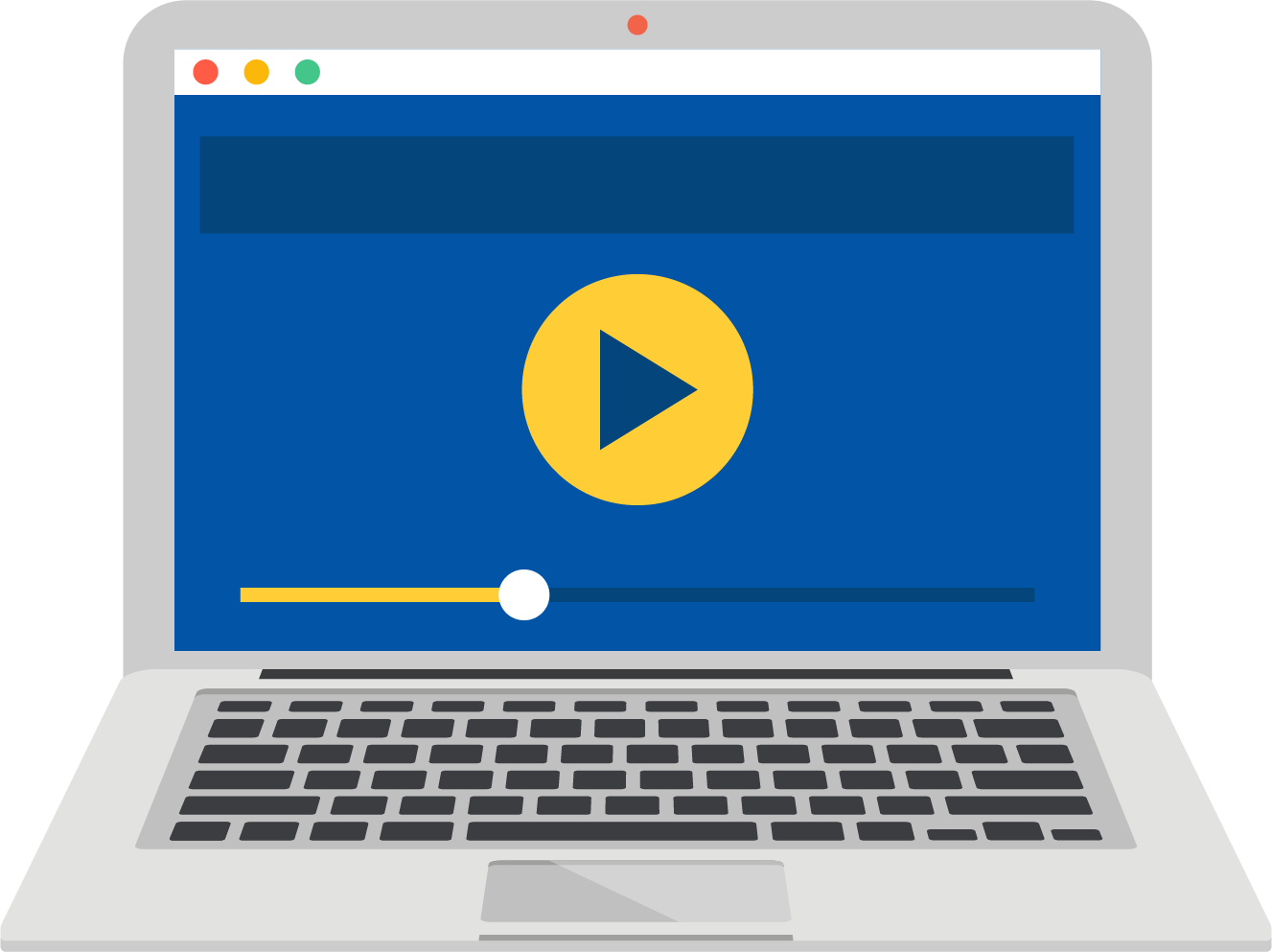 www.acs.org/acswebinars
All Registrants
ACS Members w/Premium Package
Watch the unedited recording linked in the Thank You Email for 24 hours.
Visit the ACS Webinars® Library to watch the edited and captioned recording.
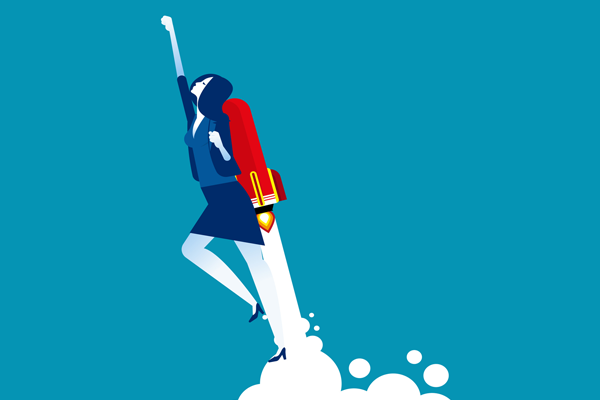 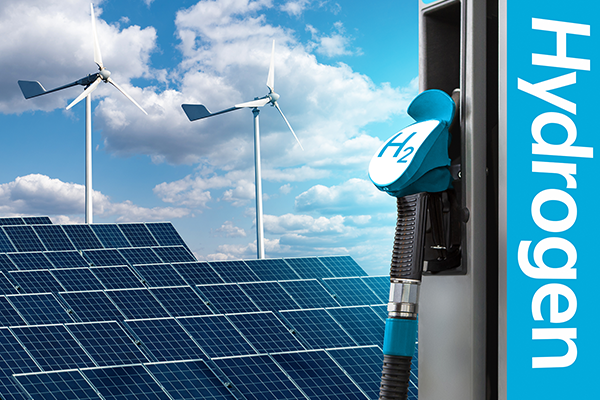 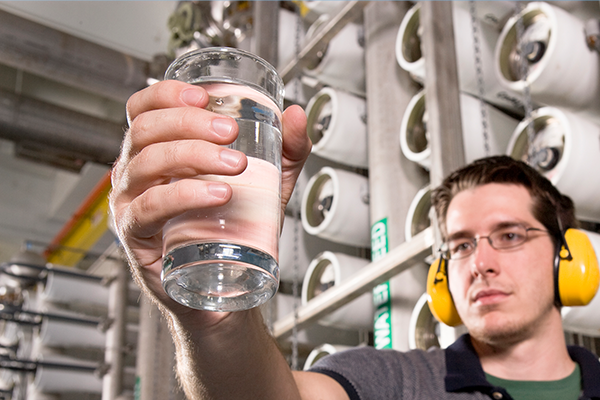 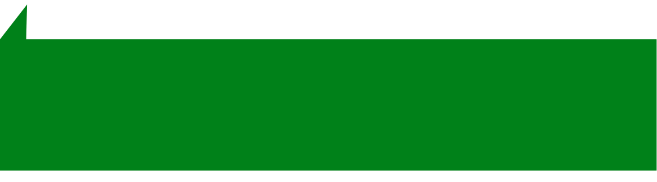 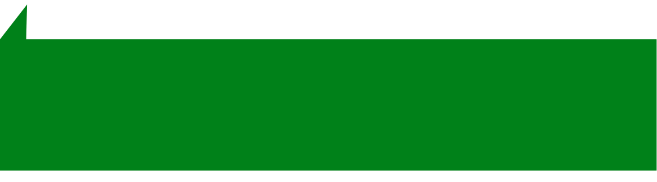 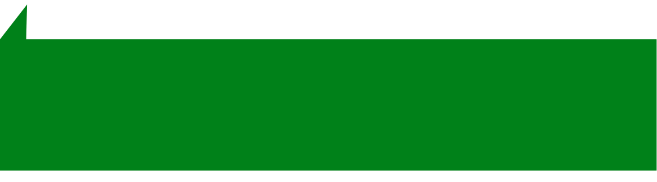 TOMORROW!
TOMORROW!
TOMORROW!
Wed., April 26, 2022 | 2pm – 3pm ET
Wed., May 4, 2022 | 2pm – 3pm ET
Thurs., May 5, 2022 | 2pm – 3:30pm ET
¿Cómo Ser Empresaria de la Industria Química?
Hydrogen Fuel to Solar Cells 
and Beyond
Polymer Science in Water Purification Membranes
Co-produced with Sociedad Química de México and Chemical & Engineering News
Co-produced with CAS, a division of the American 
Chemical Society
Co-produced with the ACS Division of Polymer Chemistry
Register for Free
Browse the Upcoming Schedule at www.acs.org/acswebinars
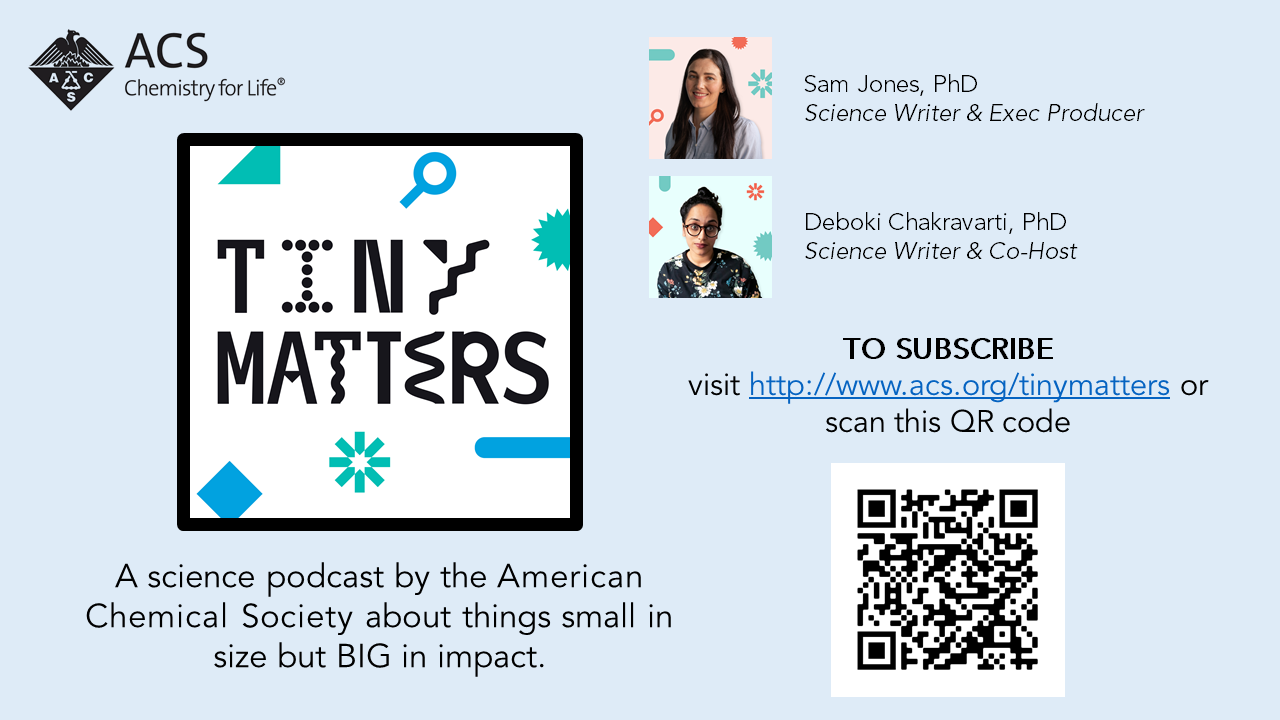 6
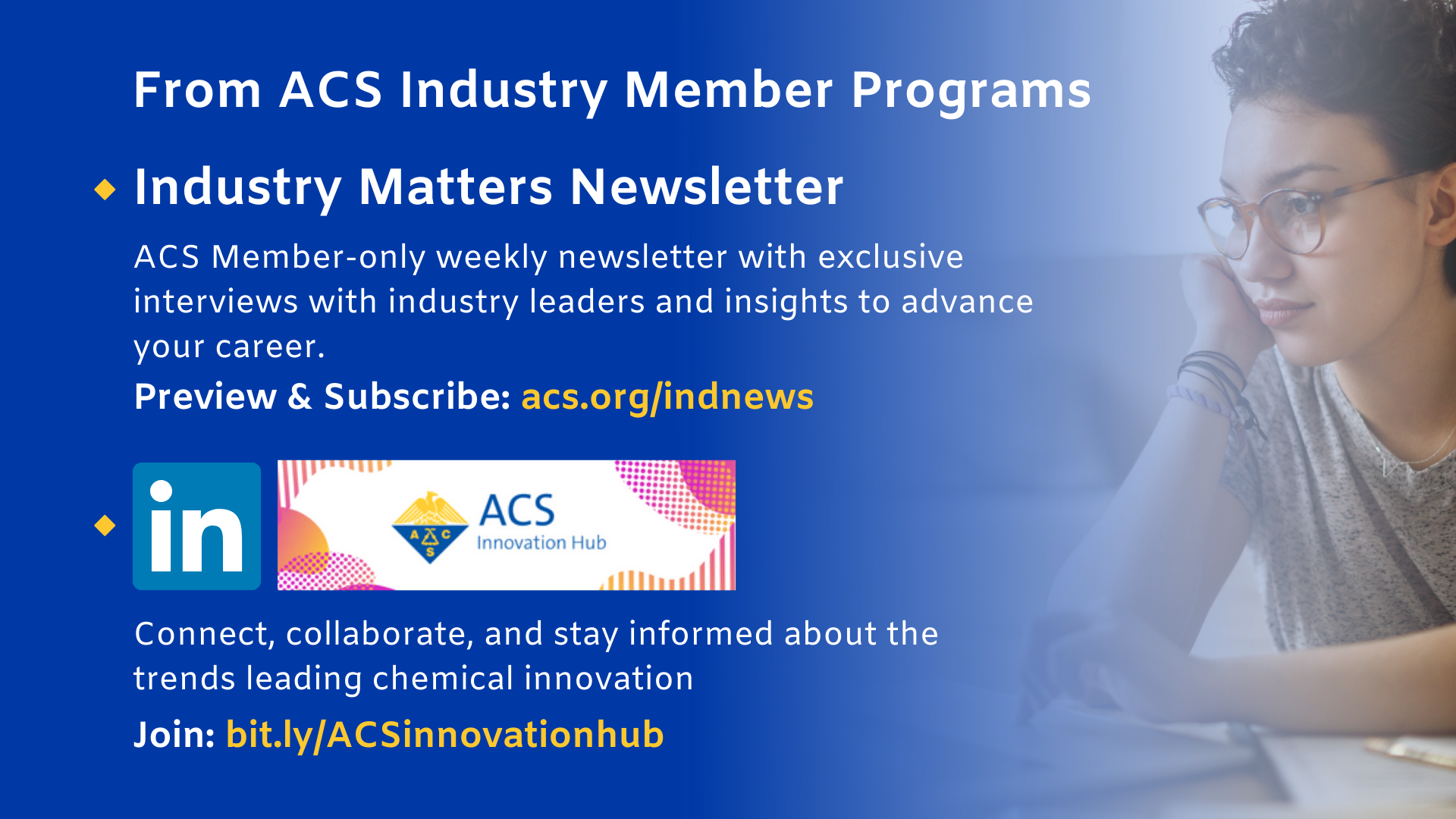 7
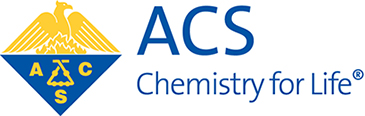 A Career Planning Tool For Chemical Scientists
ChemIDP is an Individual Development Plan designed specifically for graduate students and postdoctoral scholars in the chemical sciences. Through immersive, self-paced activities, users explore potential careers, determine specific skills needed for success, and develop plans to achieve professional goals. ChemIDP tracks user progress and input, providing tips and strategies to complete goals and guide career exploration.
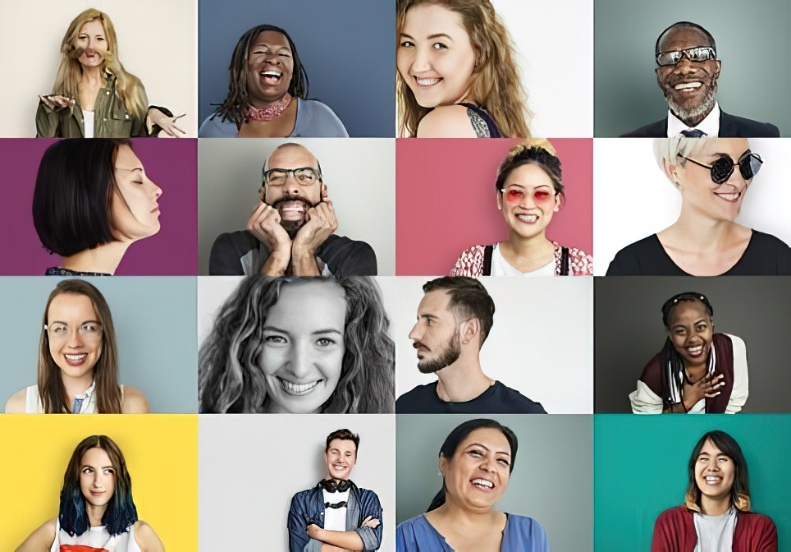 8
https://chemidp.acs.org
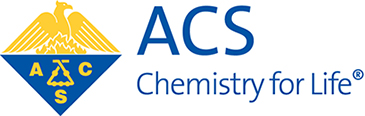 Career Consultant Directory
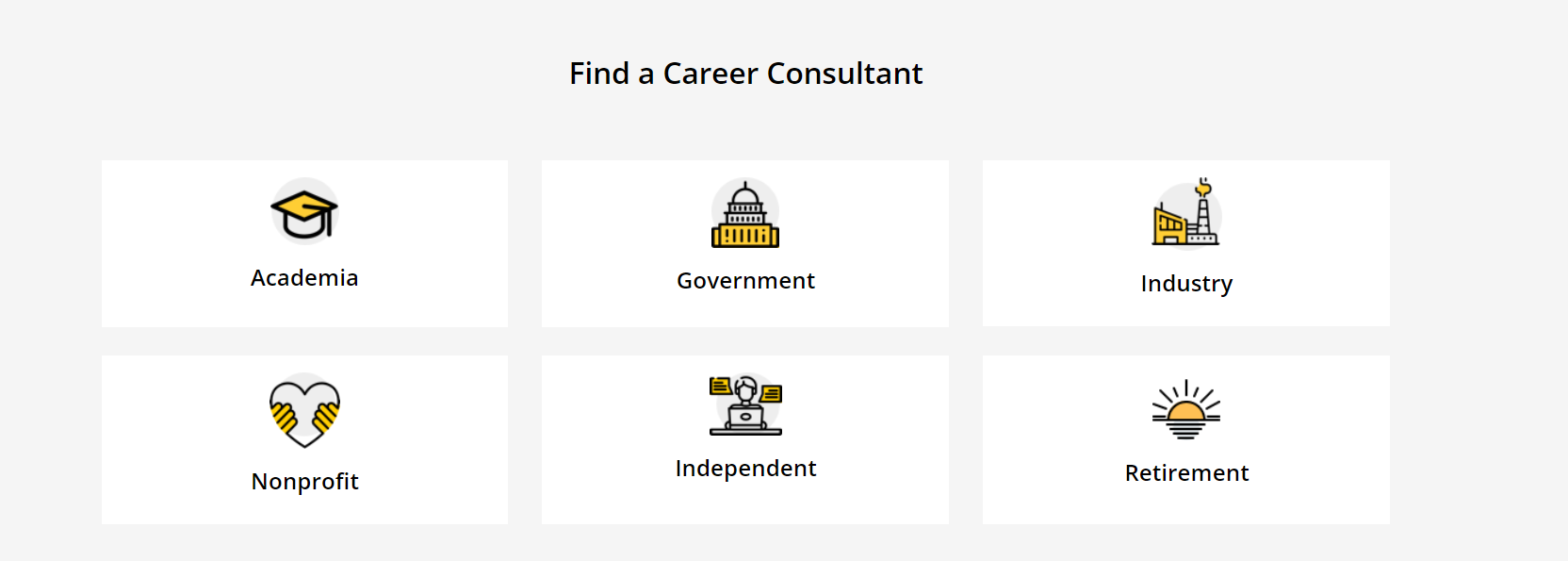 ACS Member-exclusive program that allows you to arrange a one-on-one appointment with a certified ACS Career Consultant.  

Consultants provide personalized career advice to ACS Members.

Browse our Career Consultant roster and request your one-on-one appointment today!
www.acs.org/careerconsulting
9
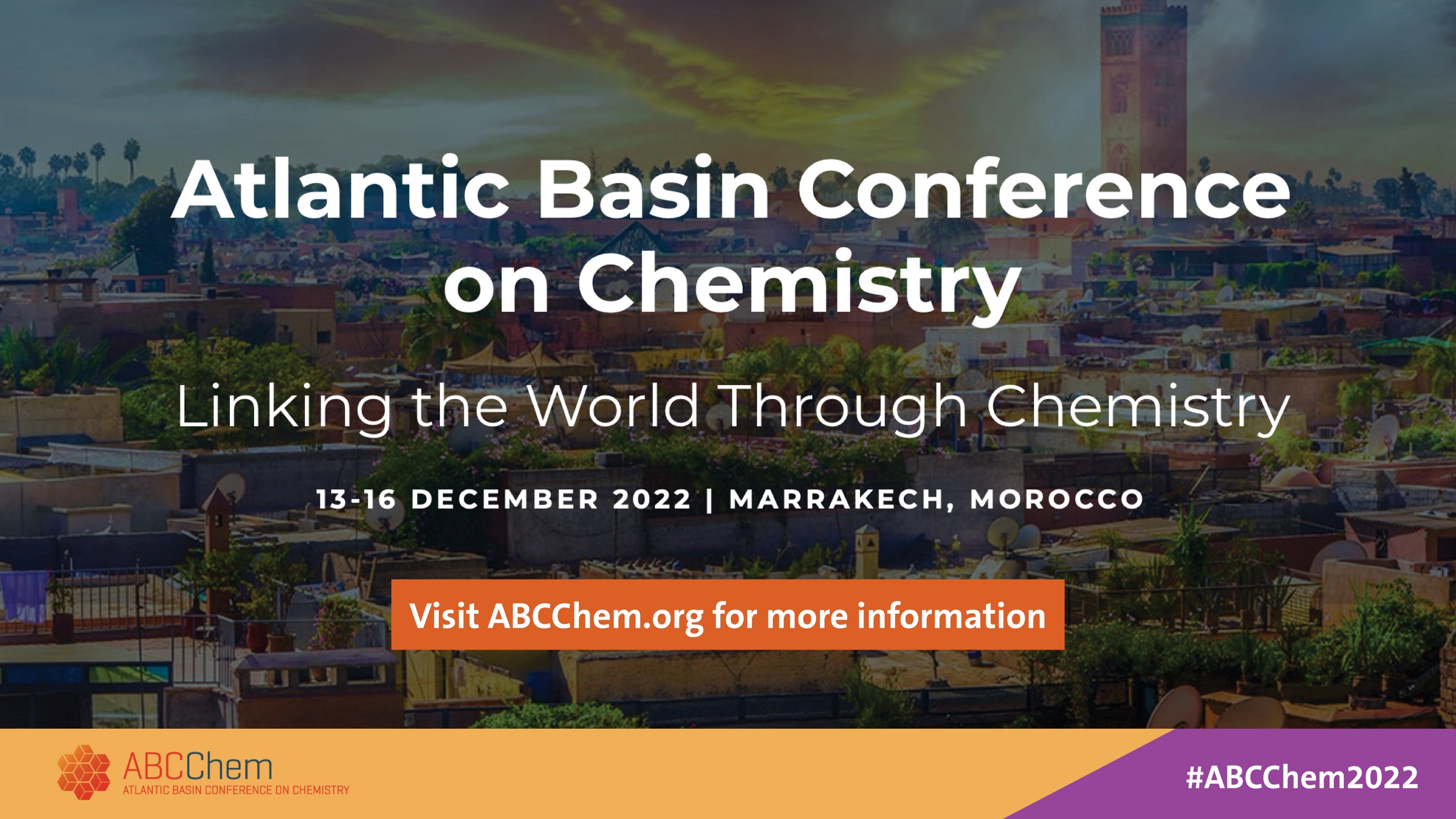 [Speaker Notes: Option 1
ABCChem Call for Papers is Open! The Organizing Societies of the Atlantic Basin Conference on Chemistry is accepting abstracts for the upcoming conference to be held in Marrakech, Morocco, 13-16 December 2022. The deadline to submit is 4 April. Submit today! #ABCChem2022 https://abcchem.org/ 
Option 2
Discover how we’re Linking the World through Chemistry at ABCChem 2022. 
#ABCChem2022 Learn more at abcchem.org.
Option 3
ABCChem 2022 “Linking the World Through Chemistry” Call for Papers is now open. Submission deadline is 4 April. Learn more! #abcchem2022]
ACS Career Resources
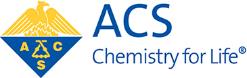 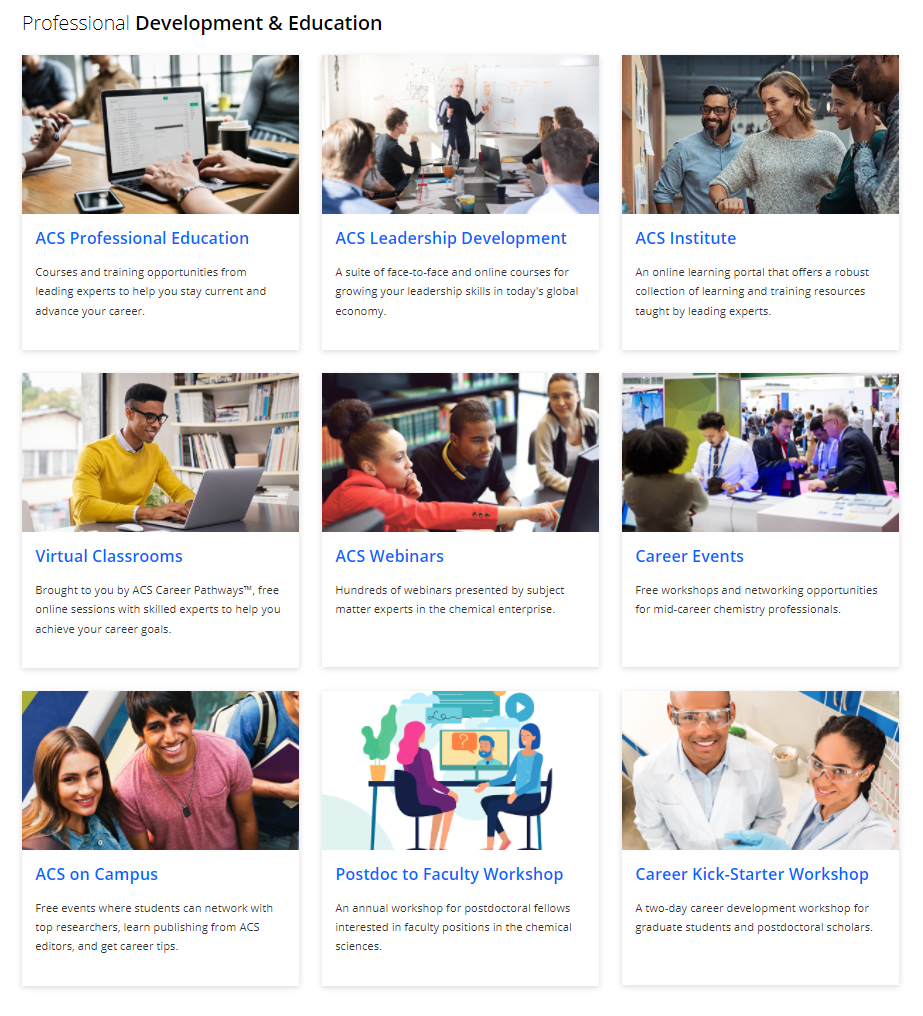 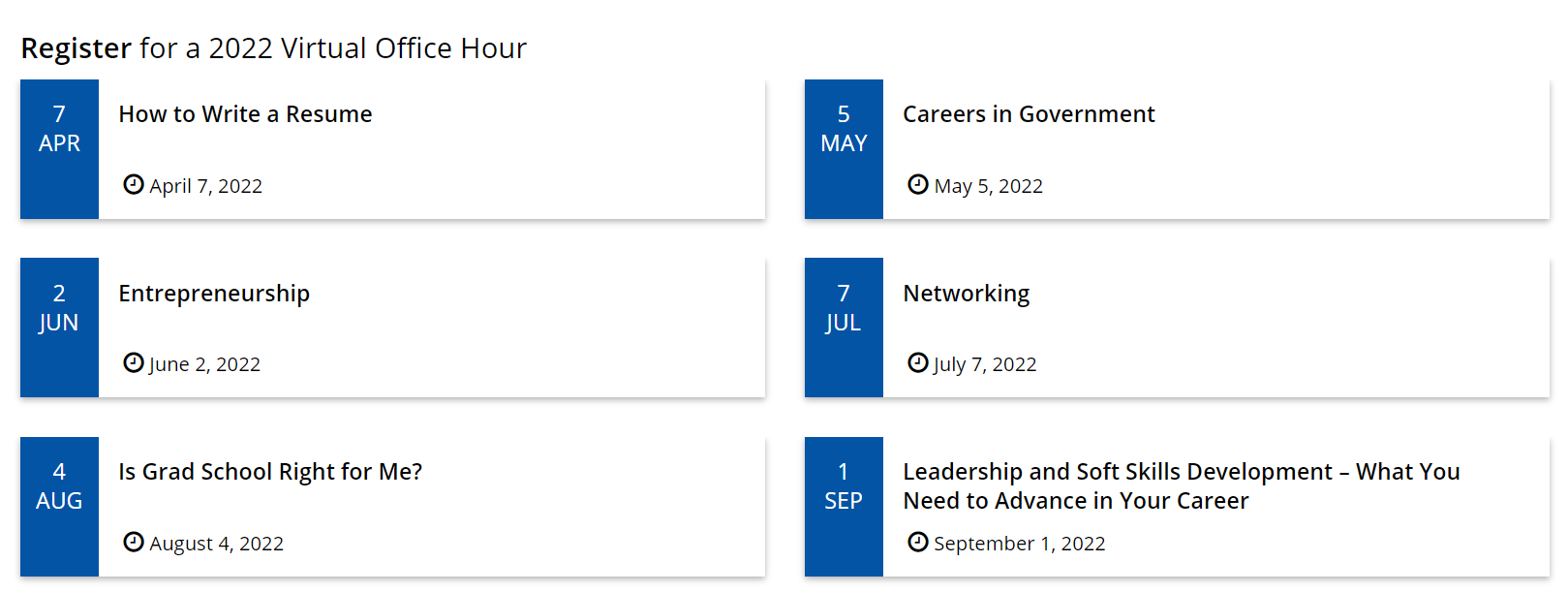 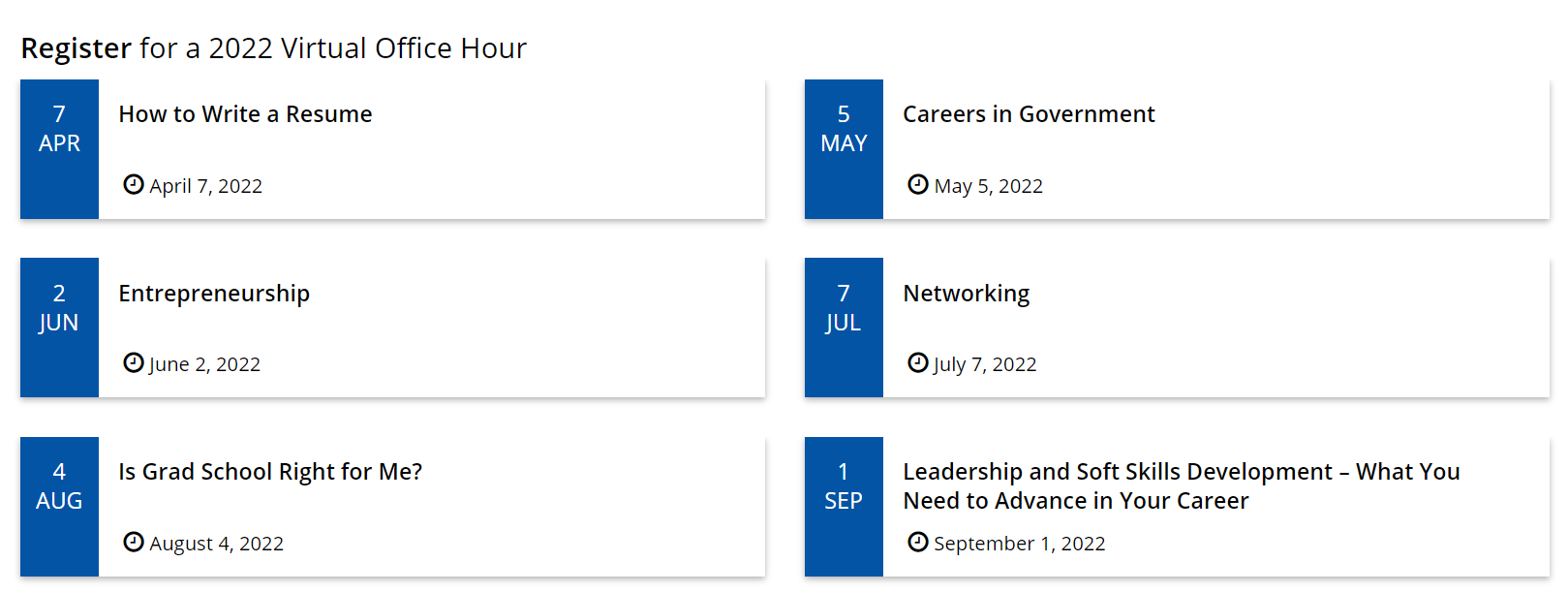 https://www.acs.org/content/acs/en/careers/personal-career-consulting.html
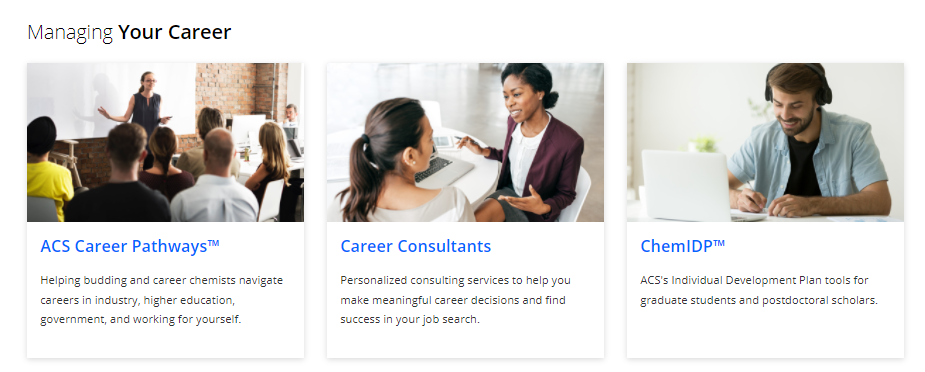 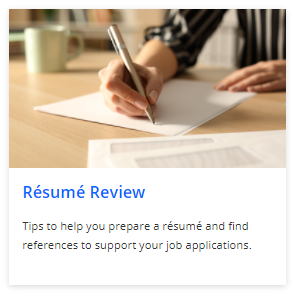 11
https://www.acs.org/content/acs/en/careers/developing-growing-in-your-career.html
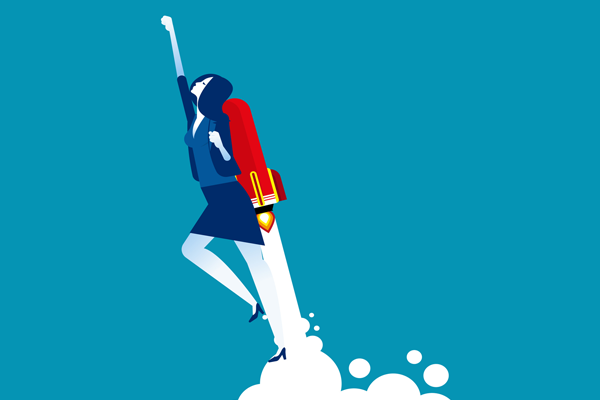 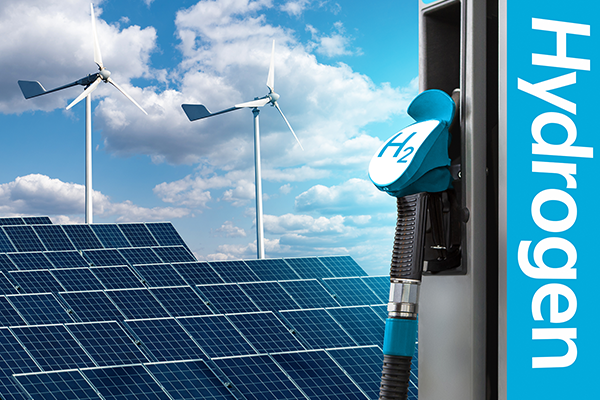 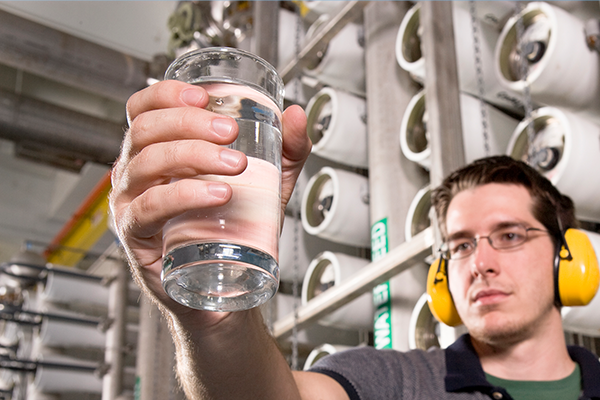 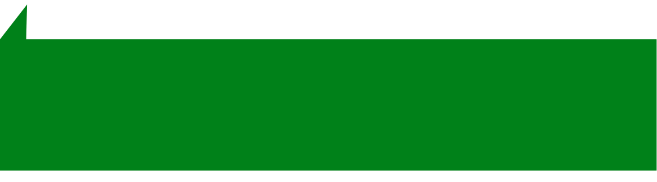 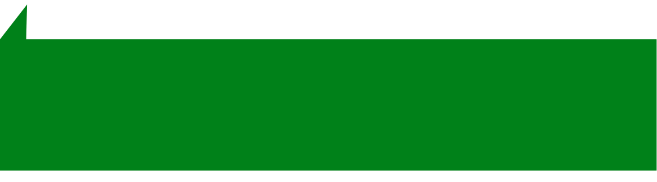 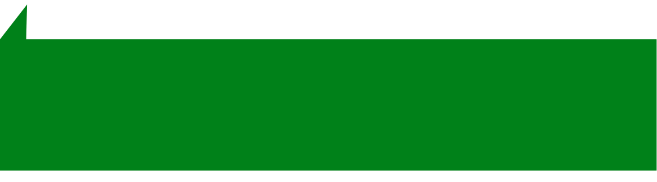 TOMORROW!
TOMORROW!
TOMORROW!
Wed., April 26, 2022 | 2pm – 3pm ET
Wed., May 4, 2022 | 2pm – 3pm ET
Thurs., May 5, 2022 | 2pm – 3:30pm ET
¿Cómo Ser Empresaria de la Industria Química?
Hydrogen Fuel to Solar Cells 
and Beyond
Polymer Science in Water Purification Membranes
Co-produced with Sociedad Química de México and Chemical & Engineering News
Co-produced with CAS, a division of the American 
Chemical Society
Co-produced with the ACS Division of Polymer Chemistry
Register for Free
Browse the Upcoming Schedule at www.acs.org/acswebinars
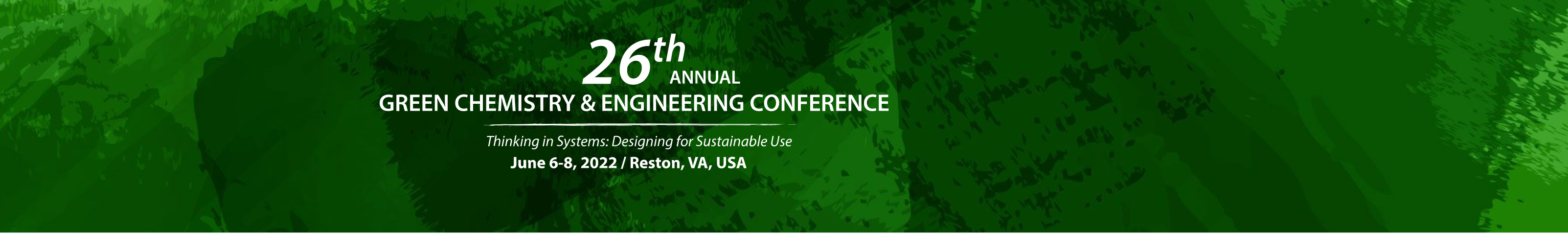 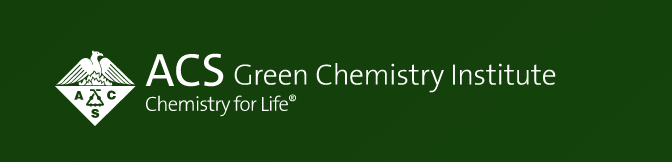 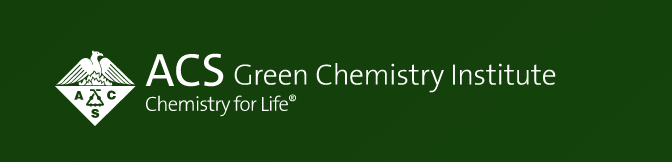 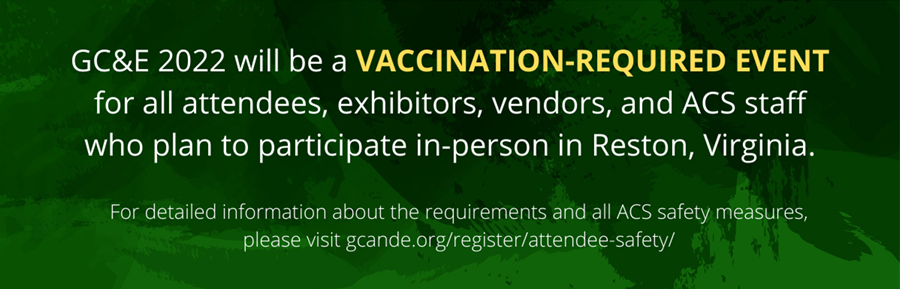 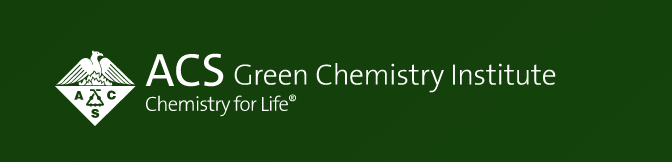 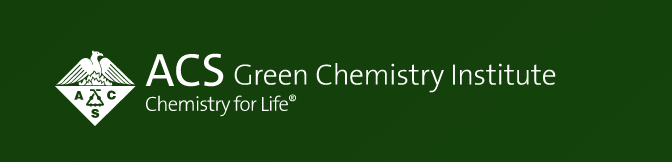 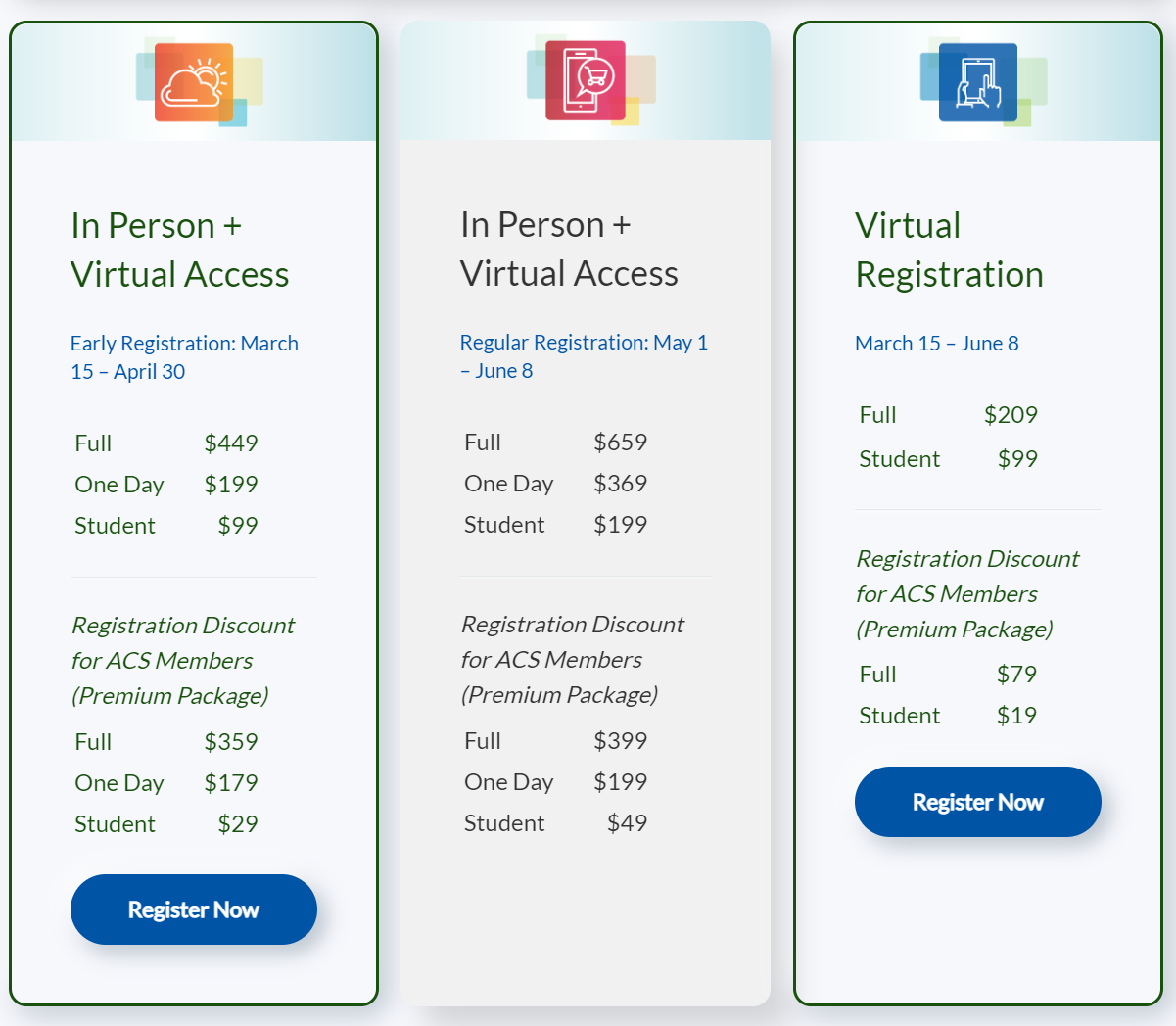 In order to highlight the importance of this approach to chemistry and engineering and to facilitate critical discussions on these topics, the theme of each GC&E Conference focuses on one of the stages of the chemical life cycle; put simply: Design, Make, Use, and Closing the Loop.
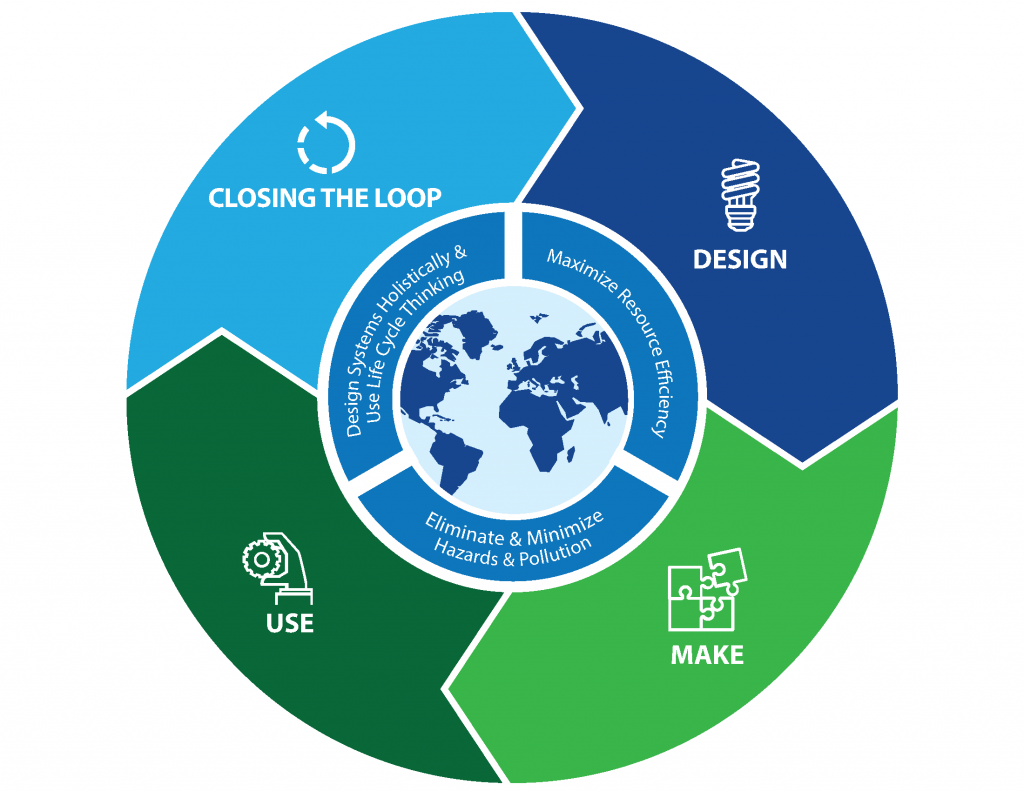 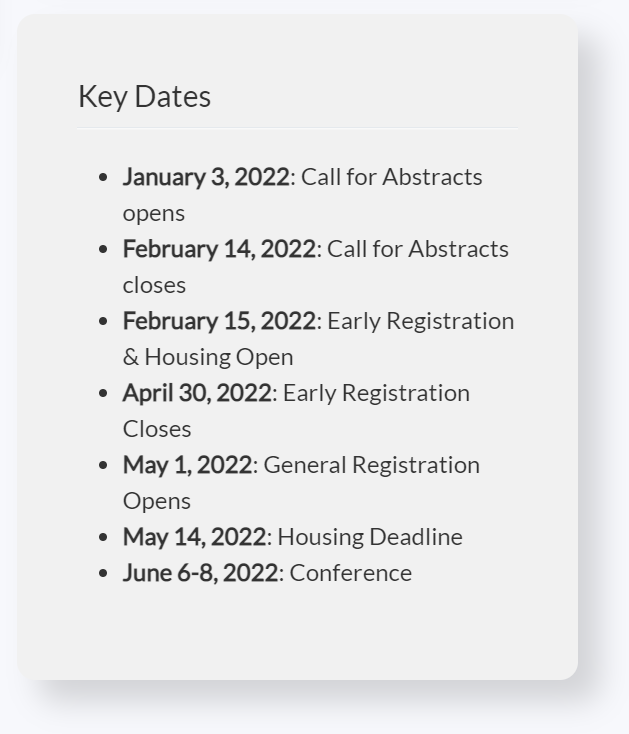 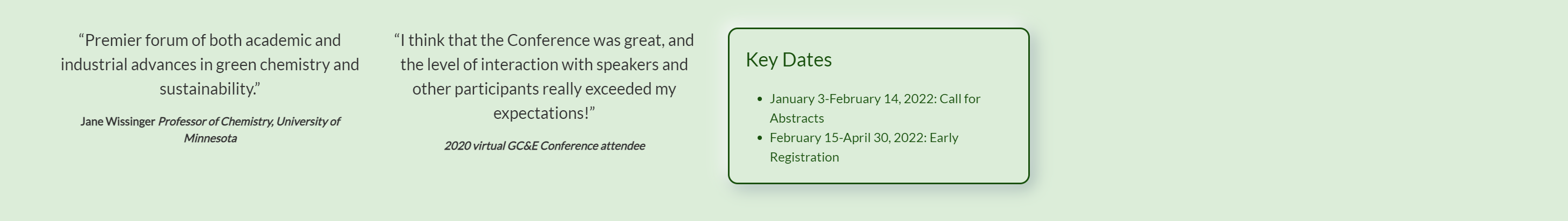 13
https://www.gcande.org
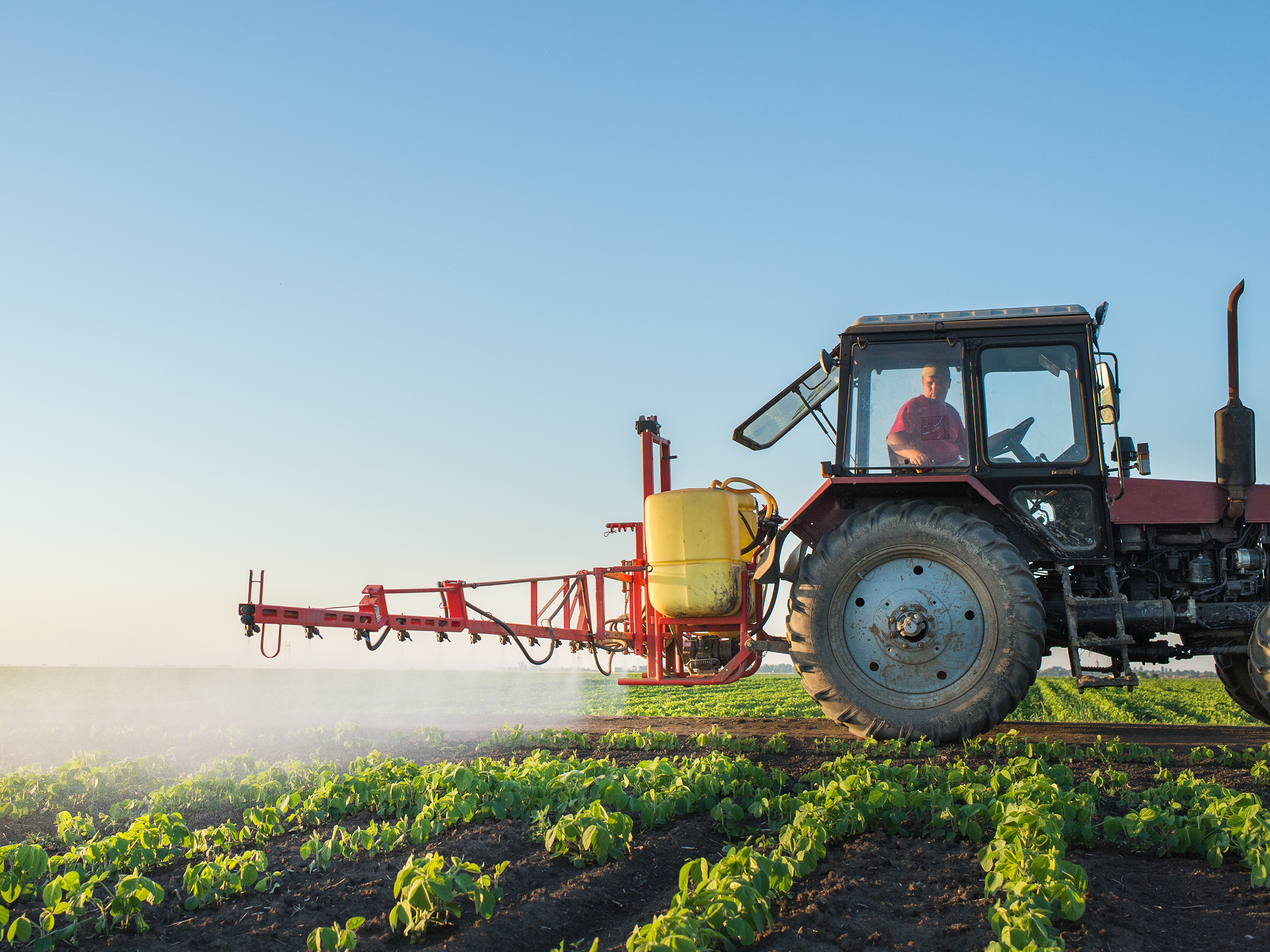 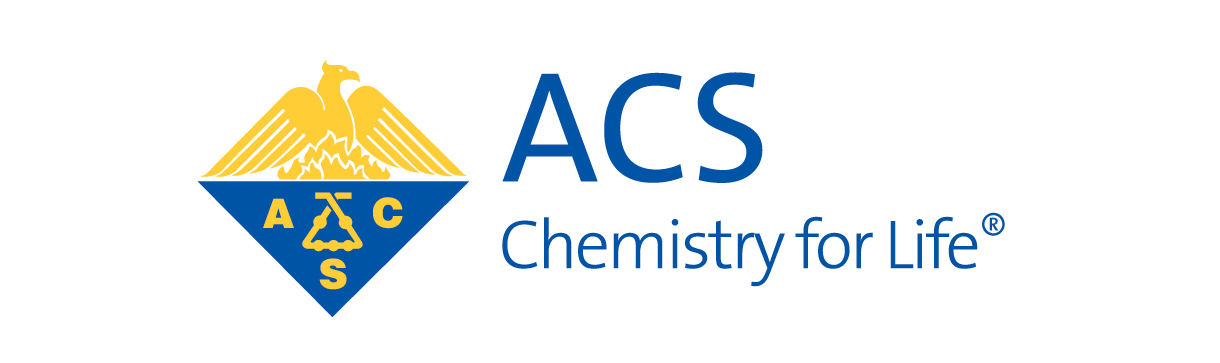 www.acs.org/acswebinars
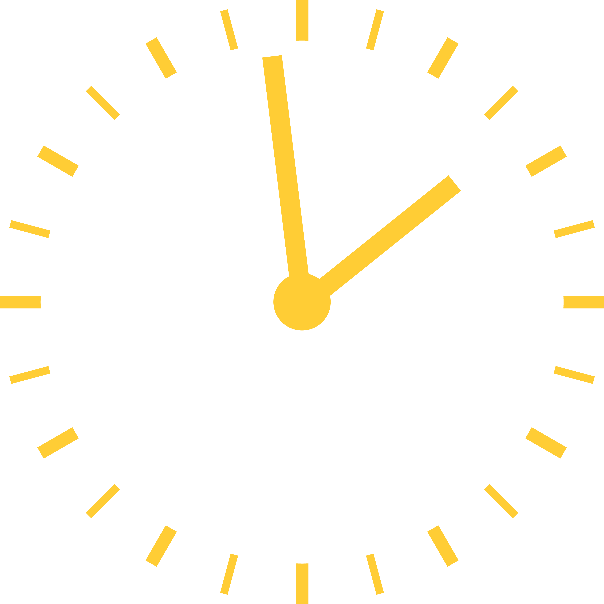 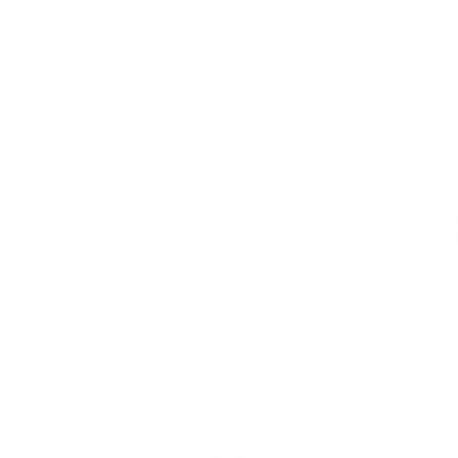 THIS ACS WEBINAR® 
WILLBEGIN SHORTLY…

🖐 Say hello in the 
questions window!
14
New Sustainable Crop Protection: The Pursuit of Synthetic Spinosyn Mimics
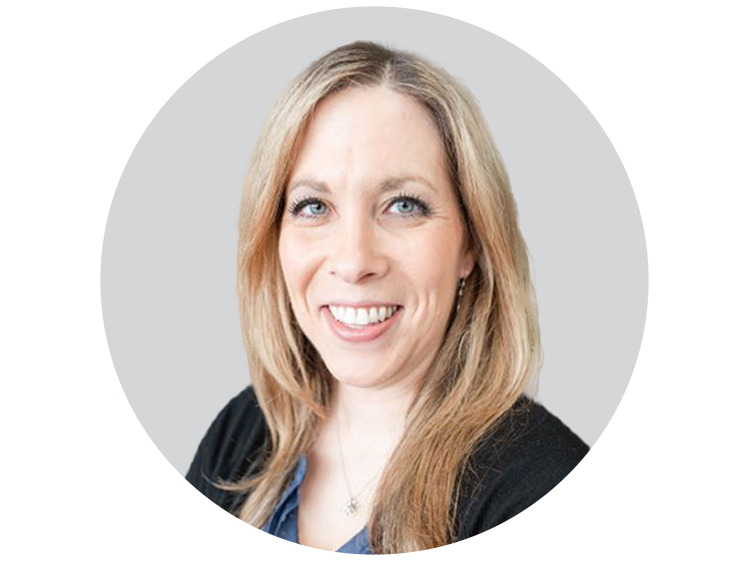 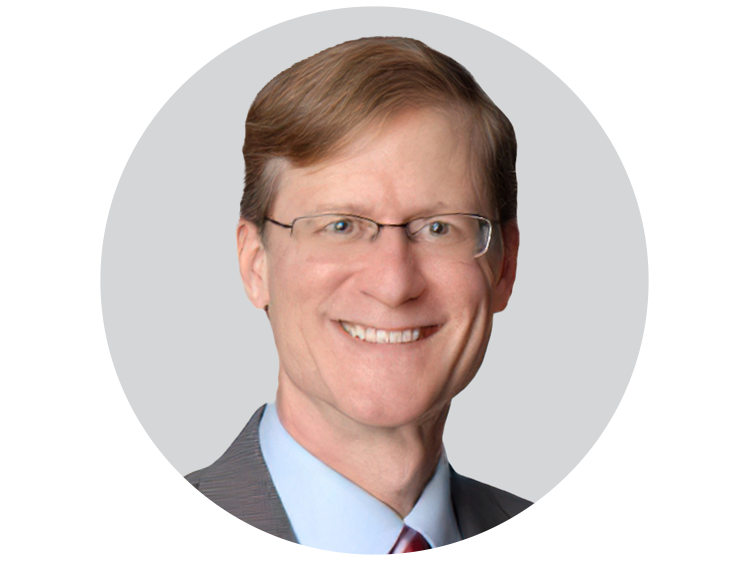 NATALIE GIAMPIETRO, Ph.D.
DAVID CONSTABLE, Ph.D.
Leader of Enabling Capabilities and Project Leader in Small Molecule Discovery and Development, Corteva AgriSciences
Science Director, Green Chemistry Institute, American Chemical Society
This ACS Webinar® is co-produced with ACS Green Chemistry Institute.
New Sustainable Crop Protection: The Pursuit of Synthetic Spinosyn Mimics
Natalie C. Giampietro

Gary D. Crouse*, David Demeter, Thomas C. Sparks*

*Research Fellow (retired)

Corteva Agriscience, Crop Protection Discovery Research
Indianapolis, Indiana
ACS  April 2022
What You Will Learn
What are the driving forces creating opportunities for innovation in crop protection 
How Corteva incorporates sustainability into their discovery process
The story of the natural product spinosyn insecticides and the pursuit of synthetic spinosyn mimics
Approved for External Release
17
By 2050, Global Demand for Food Will Double
According to the Food and Agricultural Organization of the United Nations
Population by 2050 will exceed 9 billion

World per capita income is rising
Growing middle class
Demand for high quality protein is increasing
Population shift to cities

Even today, >840 million people are undernourished
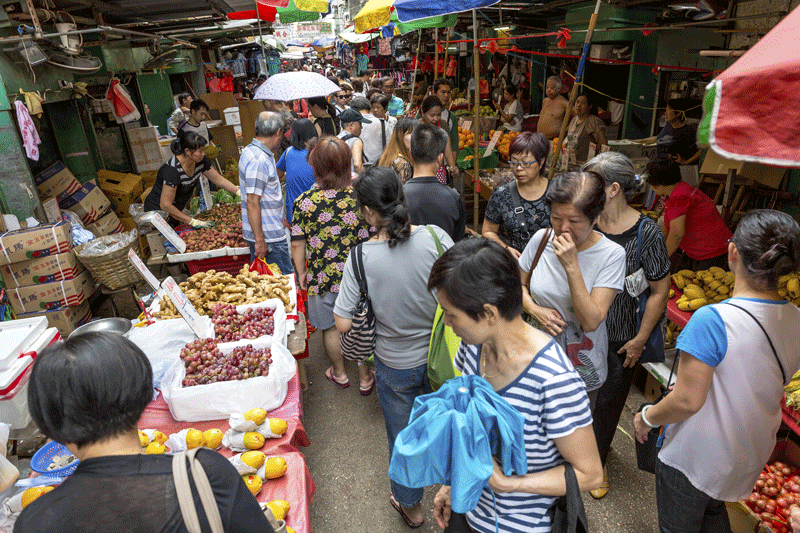 Over the next 40 years, we need to produce as much food as humans raised in the previous 5000 years combined
Approved for External Release
18
Options for Pest Control: An Expanding Array
Drivers for New Crop Protection Compounds
Increased Global Demand for Food  >9 Billion People in 2050
Pest Resistance to Available Crop Protection Compounds
Pheromones
Biological control
   beneficial insects
    pathogens
RNAi sprayable*
Biologics
Application technology
Control Options
Crop protection compounds
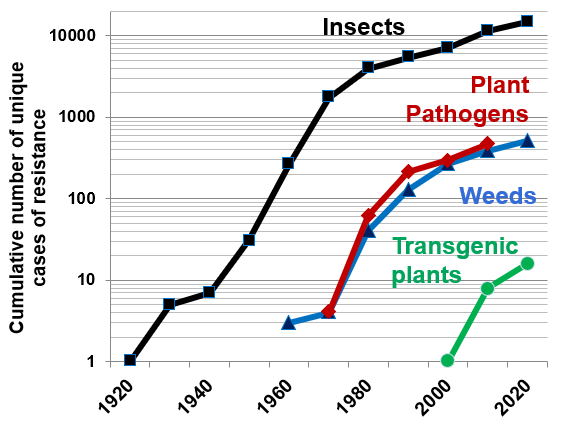 Cumulative number of unique cases of resistance
Autocidal 
control
Transgenic plants
Cultural control
Host plant resistance
Crop rotation
* = possible, but not yet implemented
Data derived, in part,  Arthropod Pesticide Resistance Database, 2020, Dr. Davide Mota-Sanchez, MSU, Heap 2019, International Herbicide-Resistance Database 2020, FRAC 2020, Tabashnik & Carriere Nat. Biotech 2017
Adapted, in part, Sparks & Lorsbach 2017 ACS  Symp. Ser.
Approved for External Release
Options for Pest Control: An Expanding Array
Drivers for New Crop Protection Compounds
Pheromones
Increased Global Demand for Food  >9 Billion People in 2050
Pest Resistance to Available Crop Protection Compounds 
Climate Change - Pest Shifts & New Pests
Changing Grower Needs
Consumer / Public Perceptions - Concerns Over the Environment 
Changing Regulatory Requirements – Loss of Existing Products
Biological control
   beneficial insects
    pathogens
RNAi sprayable*
Biologics
Application technology
Control Options
Crop protection compounds
Autocidal 
control
Transgenic plants
Cultural control
Host plant resistance
Crop rotation
* = possible, but not yet implemented
Adapted, in part, Sparks & Lorsbach 2017 ACS  Symp. Ser.
Approved for External Release
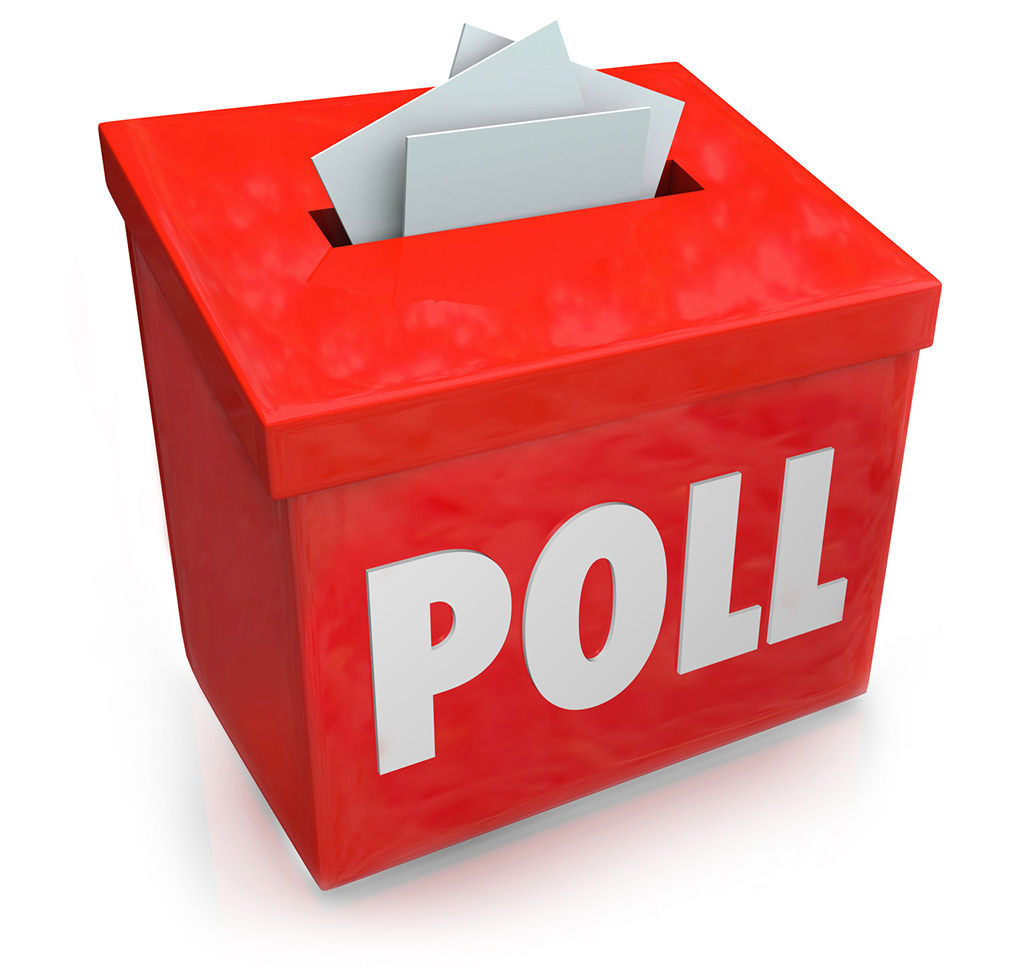 Audience Survey Question
ANSWER THE QUESTION ON THE INTERACTIVE SCREEN IN ONE MOMENT
What is the average time and cost to bring a new crop protection molecule to market?
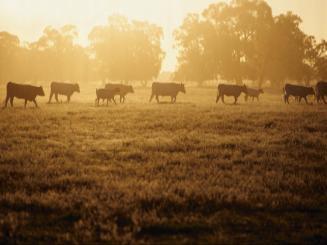 5 years, 27 million
3 years, 58 million
11 years, 325 million 
15 years, 100 million
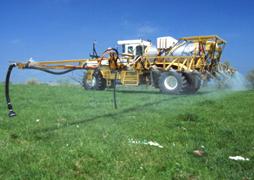 * If your answer differs greatly from the choices above tell us in the chat!
Average Time & Cost Required to Bring a New Molecule to Market
Options for Pest Control: An Expanding Array
Pheromones
2010-2014: 11.3 years, $286 million (~$325 million 2020)
Biological control
   beneficial insects
    pathogens
RNAi sprayable*
Biologics
Application technology
Control Options
Crop protection compounds
Autocidal 
control
1967: 5 years
$3.4 million (= $27 million 2020)
Transgenic plants
Cultural control
Host plant resistance
Crop rotation
* = possible, but not yet implemented
Adapted, in part, Sparks & Lorsbach 2017 ACS  Symp. Ser.
Data, in part, from Sparks & Lorsbach Pest Manag. Sci.. 2017
Approved for External Release
Lessons Learned:
The driving forces creating opportunities for innovation in crop protection include:
Increased Global Demand for Food
Pest Resistance to Available Crop Protection Compounds 
Climate Change - Pest Shifts & New Pests
Changing Grower Needs
Consumer / Public Perceptions 
Changing Regulatory Requirements

Bringing a new crop protection molecule to market takes time and is costly, but is critical to continue to support the global demand for food in the future
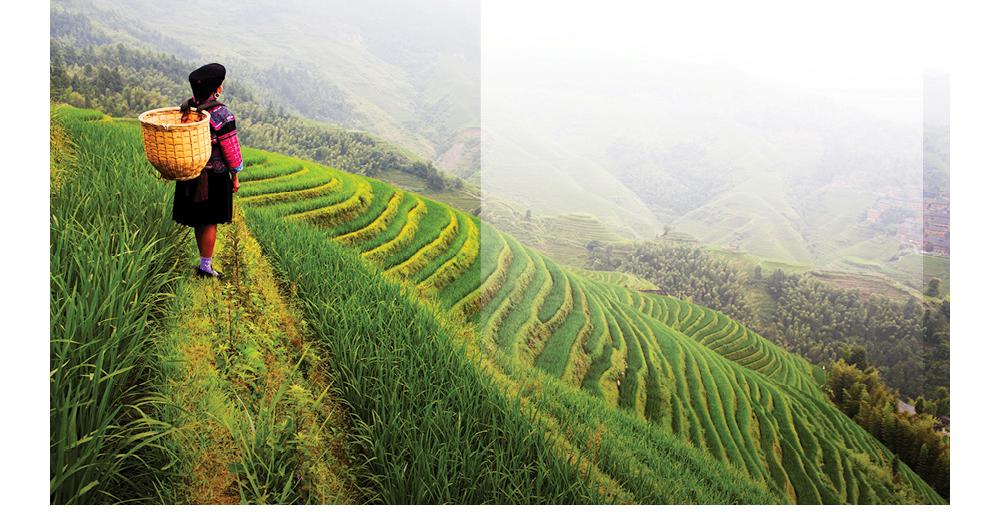 Approved for External Release
23
Crop Protection Discovery  -  Where to Start?
Corteva’s commitment to sustainability
Discovery of crop protection compounds
Impact of natural products (NPs)
Where can NPs take us 
Examples from the spinosyns
N
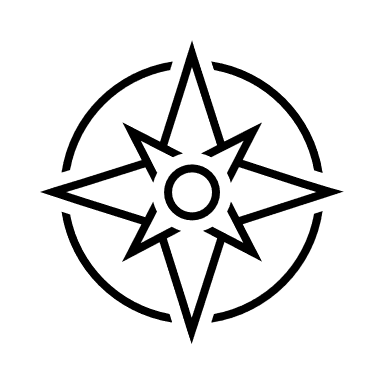 E
W
S
Approved for External Release
24
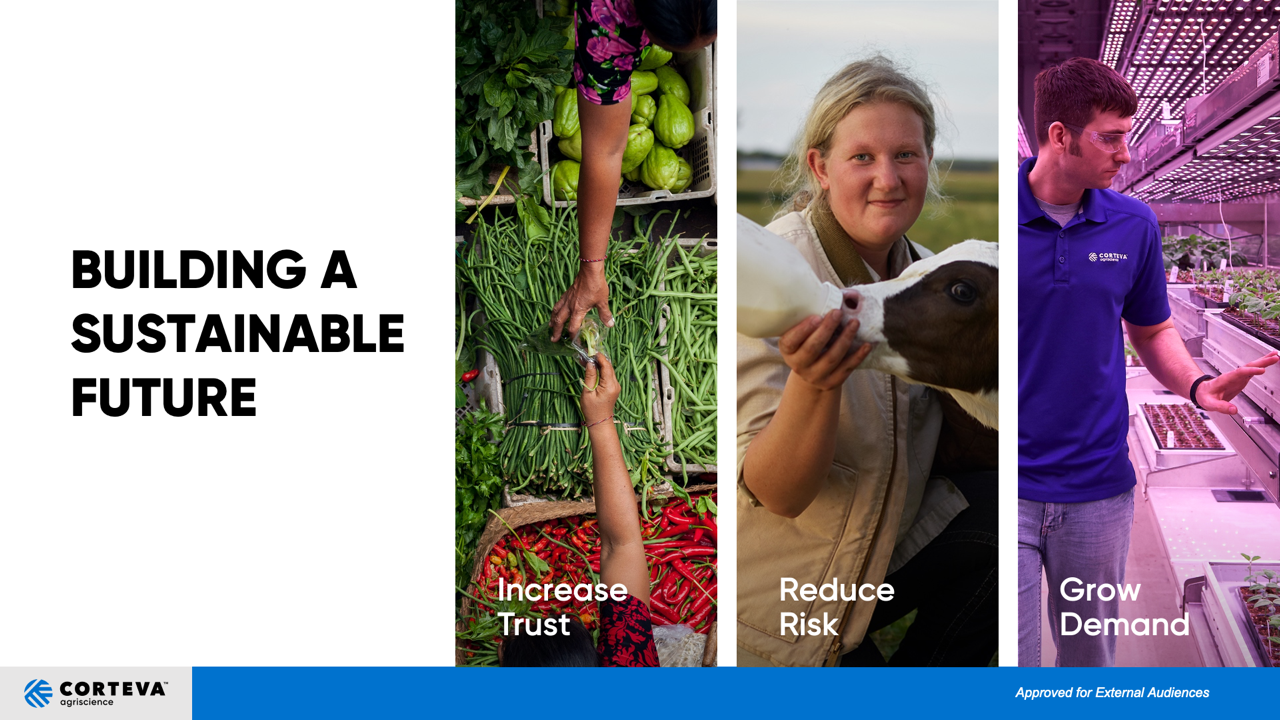 [Speaker Notes: TALKING POINTS:
Our 2030 sustainability goals create a sustainable future. 
Building trust is critical to agriculture’s long-term success. Trust with consumers, external stakeholders, and customers.​
​
Farming is full of uncertainty. Making long-term sustainability investments today reduce risk and help anticipate and react to economic, social, environmental, and regulatory changes.​
​
Sustainability grows demand by increasing business growth, and opening up new markets for our customers and for us. It drives innovations to increase yield, optimize inputs, and expand the solutions we offer to farmers.​
​]
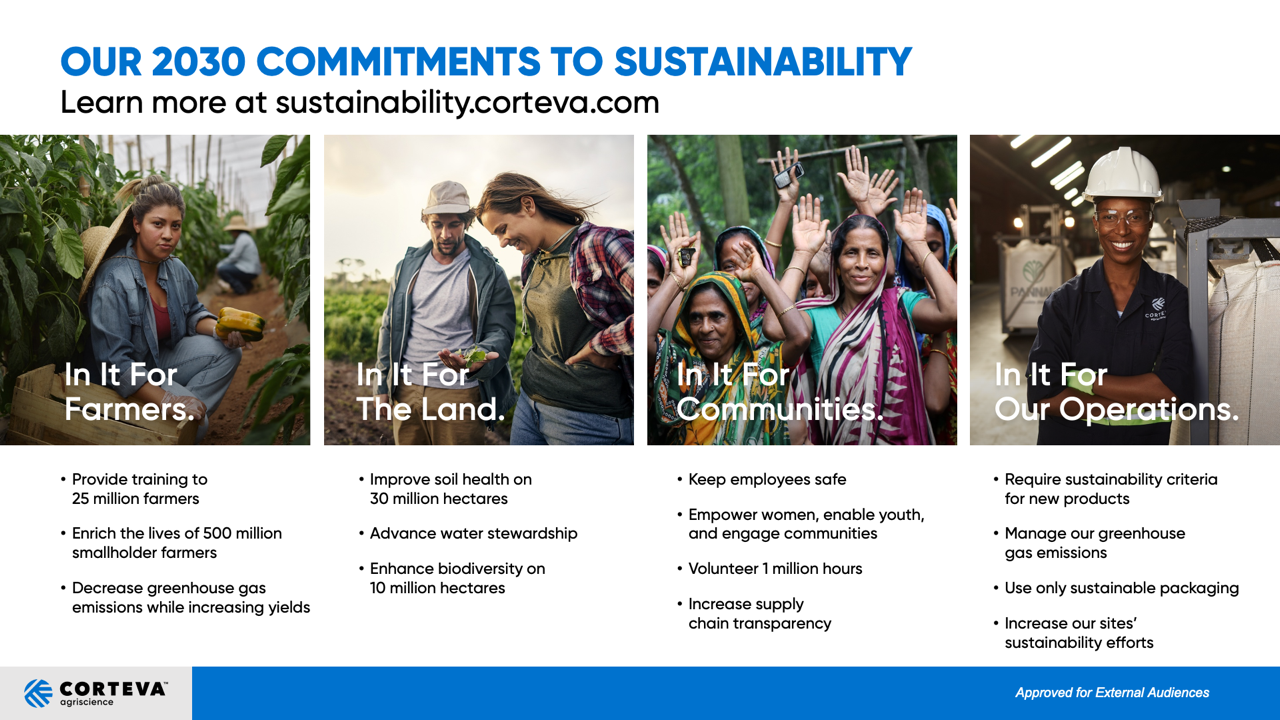 R&D Sustainable Innovation
Every newly developed Corteva Agriscience innovation from our pipeline will meet our sustainability criteria by 2025
Sustainability assessed and tracked at every stage and applies to all pipeline projects
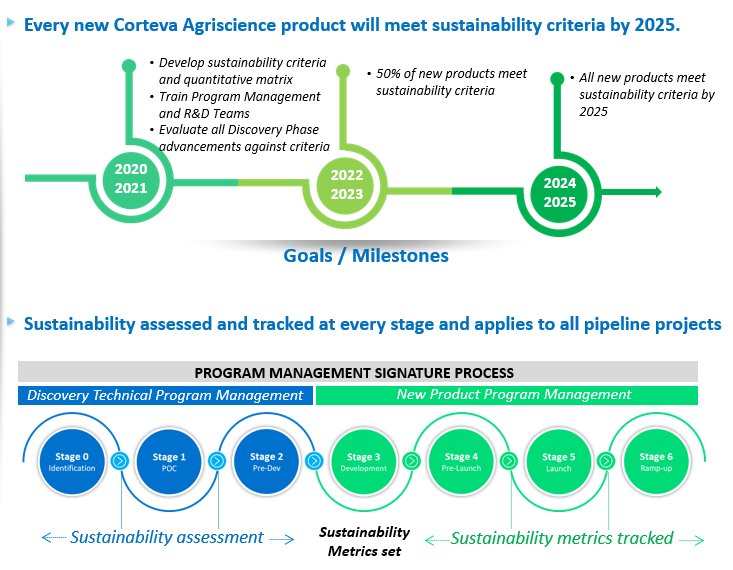 Approved for External Release
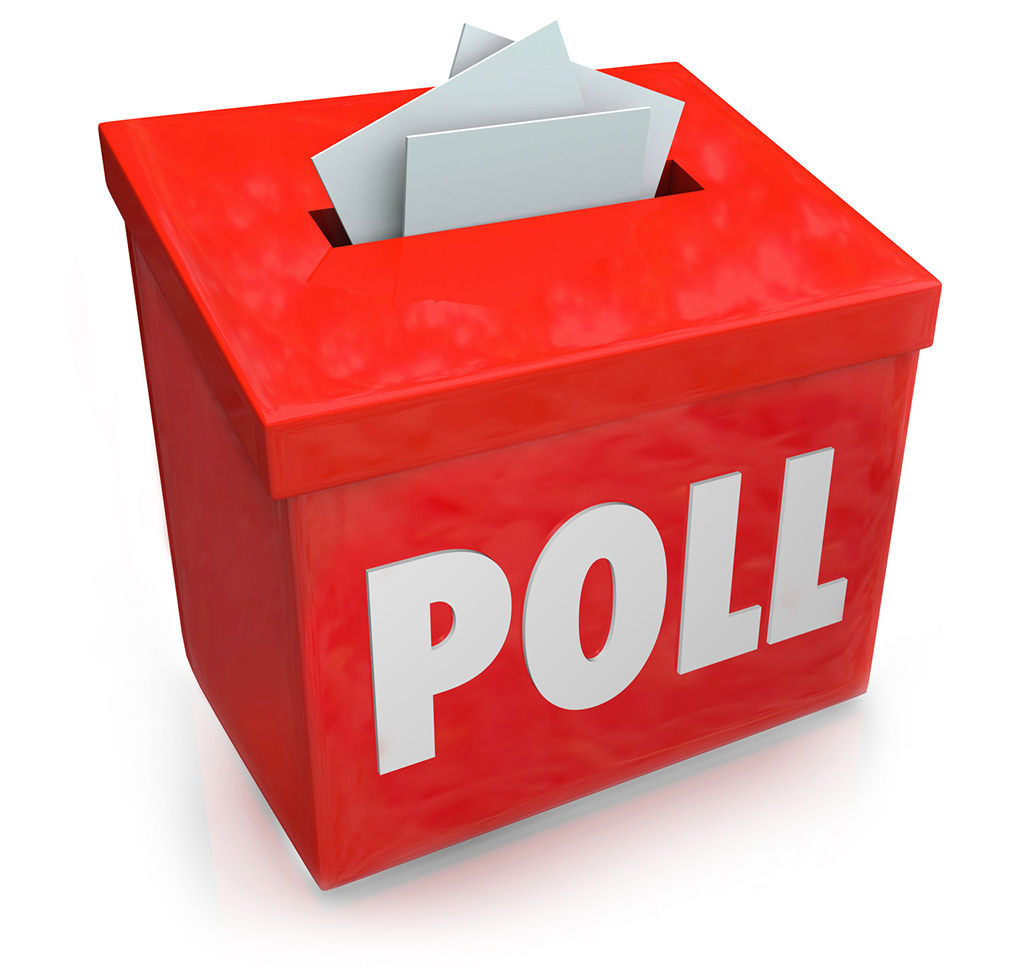 Audience Survey Question
ANSWER THE QUESTION ON THE INTERACTIVE SCREEN IN ONE MOMENT
What factors may be important to consider when developing sustainable crop protection products? (Select all that apply)
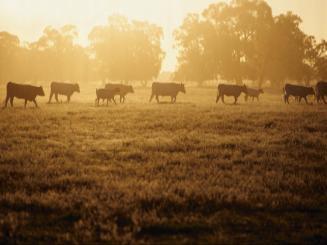 Mammalian Toxicology
Ecotoxicology
Environmental Risk and Exposure
Bioaccumulation
None of the Above
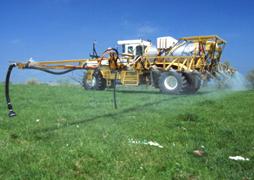 * If your answer differs greatly from the choices above tell us in the chat!
Predictive Safety Center Sustainability Footprint Diagram
Translates sustainability goals into tool to inform decision-making
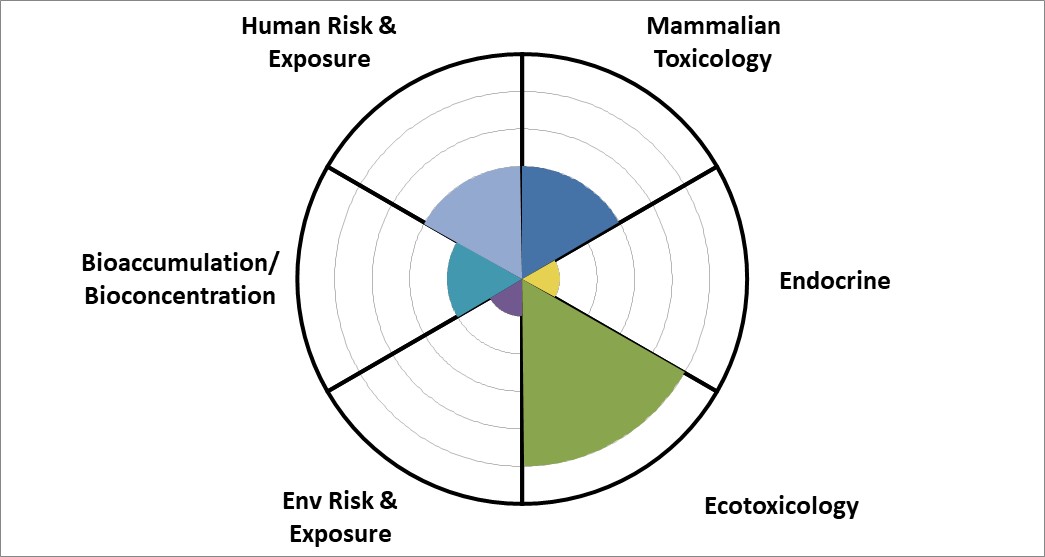 Smaller Pie = Lower Hazard
Scoring References:
Worst case = 36
Medium case = 18
Best case = 6
Approved for External Release
Crop Protection Discovery  -  Where to Start?
Patents, Literature, Competitor inspired chemical space
Products
Screens  Hits
Actives - Leads – Phases
Novel Scaffolds, Ligand-based, Target site, Shape-based, Scaffold hopping, Diversity & Fragment-based, 3rd Party inputs, Data mining, Ag-like / Chem-based ideas
Natural products
Semi-synthetics
NP-inspired
Synthetic biology
Loso et al. Pest Manag. Sci. 2017
Lorsbach et al. Pest Manag. Sci. 2019
Approved for External Release
30
Crop Protection Discovery  -  Where to Start?
Within a company - further exploration of internal product chemistry
Patents, Literature, Competitor inspired chemical space
Products
Screens  Hits
Actives - Leads – Phases
Novel Scaffolds, Ligand-based, Target site, Shape-based, Scaffold hopping, Diversity & Fragment-based, 3rd Party inputs, Data mining, Ag-like / Chem-based ideas
Natural products
Semi-synthetics
NP-inspired
Synthetic biology
Loso et al. Pest Manag. Sci. 2017
Lorsbach et al. Pest Manag. Sci. 2019
Sparks et al. Pestic. Biochem. Physiol. 2019
Approved for External Release
31
Crop Protection Discovery  -  Where to Start?
Within a company - further exploration of internal product chemistry
Patents, Literature, Competitor inspired chemical space
Screens  Hits
Actives - Leads – Phases
Novel Scaffolds, Ligand-based, Target site, Shape-based, Scaffold hopping, Diversity & Fragment-based, 3rd Party inputs, Data mining, Ag-like / Chem-based ideas
Natural products
Semi-synthetics
NP-inspired
Synthetic biology
Origins of Historic & Recent
Insecticides  
n = 322   Data from Agranova 2020
Approved for External Release
32
Approaches to Exploring and Exploiting NPs
New Natural Product
Screening
Naturally occurring analogs
New organisms making different analogs
Genetic engineering organism / synthetic biology
Synthetic mimics
Semi-synthesis
Highlight several of these approaches using the spinosyn natural products as examples
Adapted from Sparks et al. Modern Crop Protection Compounds, 2019
Approved for External Release
Discovery of Spinosad- QalcovaTM active
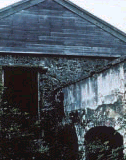 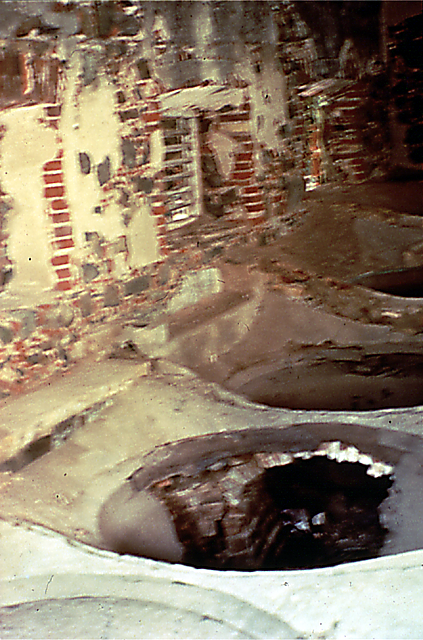 Screening
Eli Lilly & Co. NP Discovery Program

1982 – Lilly NP chemist vacationing in Virgin Islands - soil sample abandoned rum still

1983-4 - fermentation extracts inactive for antibiotic & anti-helmenthic activity

1983  – New 96-well mosquito larvicide assay – increased throughput & higher sensitivity

1985 – Soil sample (A83543) from Virgin Islands active in mosquito bioassay - new organism (Saccharopolyspora spinosa)
Thompson et al. 2000 Pest. Sci. 56, 696
Approved for External Release
Discovery of Spinosad- QalcovaTM active
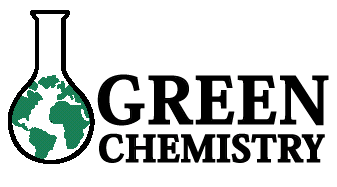 Forosamine
5 Years
Spinosad 1997- QalcovaTM active
– Mixture of:
  Major component  spinosyn A,  R6 = H
  Minor component spinosyn D,  R6 = CH3
Screening
5 years to isolate, determine structure
Rhamnose
Novel macrolide - 12-member macrocyclic ring as part of a tetracycle – two sugars attached
As insecticidally active as the best insecticides at the time (synthetic pyrethroids)
Very low toxicity to mammals, birds, and fish; short environmental persistence; excellent IPM fit, 	minimal effects on natural enemies
Registered in 1997 under US EPA’s Reduced Risk Pesticide Initiative
1999 Presidential Green Chemistry Award – 2003 USDA Organic Status 
Novel mode of action – insect nicotinic acetylcholine receptor allostertic site– IRAC Group 5
Thompson et al. 2000 Pest. Sci. 56, 696
Approved for External Release
Next Generation Spinosyn
Goals - new spinosyn product
Improved activity overall
Expanded spectrum
Improved residual
Further exploration of 
internal product chemistry
Screens  Hits
Actives - Leads – Phases
Spinosad - QalcovaTM active
Natural products
Semi-synthetics
NP-inspired
Synthetic biology
Approved for External Release
36
Further Exploration of the Spinosyns
Spinosad - QalcovaTM active
Screening
Naturally occurring analogs
New organisms making different analogs
Genetic engineering organism / synthetic biology
Synthetic mimics
Semi-synthesis
Approved for External Release
Further Exploration of the Spinosyns
Spinosad - QalcovaTM active
Screening
Naturally occurring analogs
New organisms making different analogs
Genetic engineering organism / synthetic biology
Synthetic mimics
Semi-synthesis
Approved for External Release
Further Exploration of the Spinosyns
forosamine:  remove or
Spinosad - QalcovaTM active
modify basicity or size
of alkyl substituents
Screening
Naturally occurring analogs
modify enone
Rhamnose: modify, replace or remove
Semi-synthesis
For several years – unable to improve on spinosad / spinosyn A

Over 10 years >1200 analogs
Systematic replacement and substitution
Classic QSAR – no success
alkylation at C-2
oxidations or reductions of double bond
oxidations of the allylic
methyl group
Approved for External Release
Next Generation Spinosyn  -  Application of AI-Based QSAR
Spinosad - QalcovaTM 
                                active
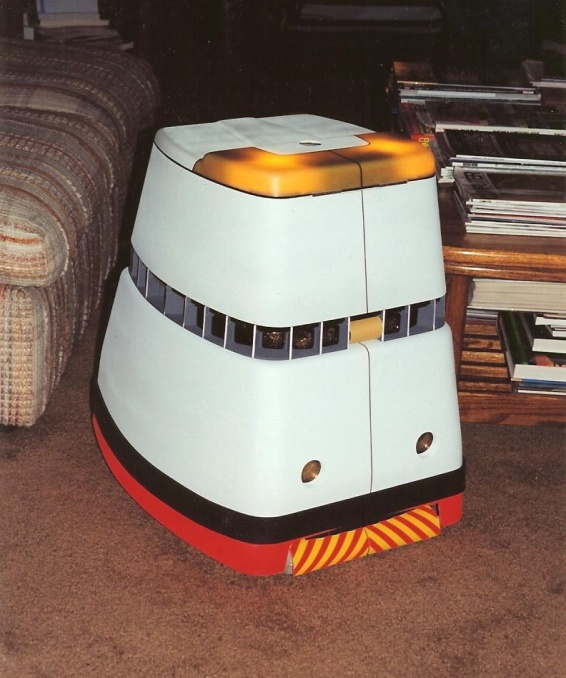 Inspiration:
Frank Jenkins’
“Homer Hoover
Robotic vacuum cleaner”

March 1993
Discover Magazine
Screening
Artificial Neural Network - based Quantitative Structure Activity Relationships
Can AI be used to predict an improved spinosyn?
10x more active than spinosyn A
Sparks et al. Pest Manag. Sci. 2001, Sparks et al. J. Comput. Aided Mol. Des. 2008
Approved for External Release
Conceptual Pathway to Discovery of Spinetoram
Spinosad (1997) - QalcovaTM active
Screening
Artificial Intelligence (ANN) based QSAR
Traditional SAR
Improved photostability
Spinetoram
 (2007)
ANN-based QSAR
Improved insecticidal activity
major component R = H, 5,6 = single bond
minor component R = CH3 , 5,6 = double bond
Sparks et al. J. Comput. Aided Mol. Des. 2008
Approved for External Release
Spinetoram- JemvelvaTM active
Launched in 2007
Improved efficacy
Expanded spectrum
Improved residual activity in the field
Favorable mammalian and environmental toxicological profile
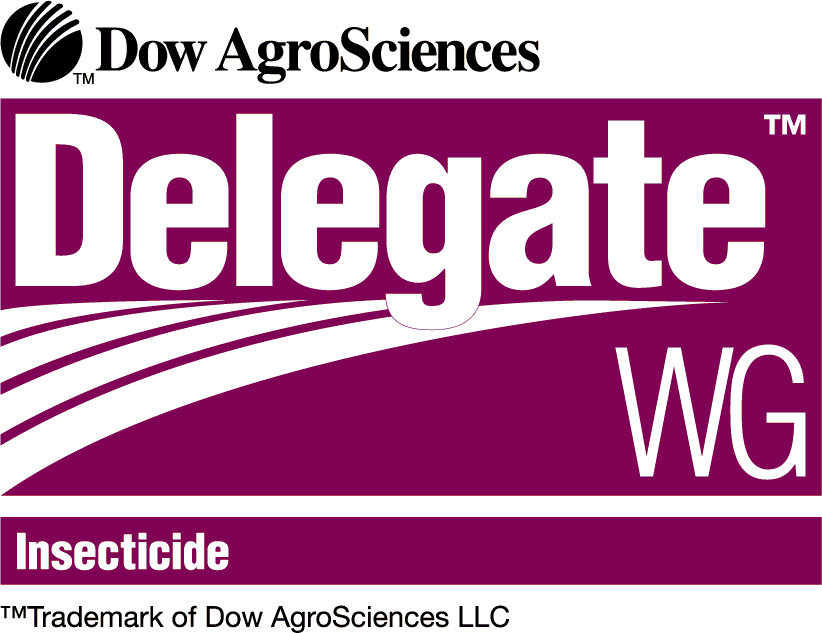 DELEGATE™ WG
25% (250 gai/kg) water-dispersable granule
Tree fruits, tree nuts, bush berries, cane berries, grapes

RADIANT™ SC
1 lb ai/gallon (120 gai/L) suspension concentrate
Vegetables, strawberries, herbs, agronomic crops
major component R = H, 5,6 = single bond
minor component R = CH3 , 5,6 = double bond
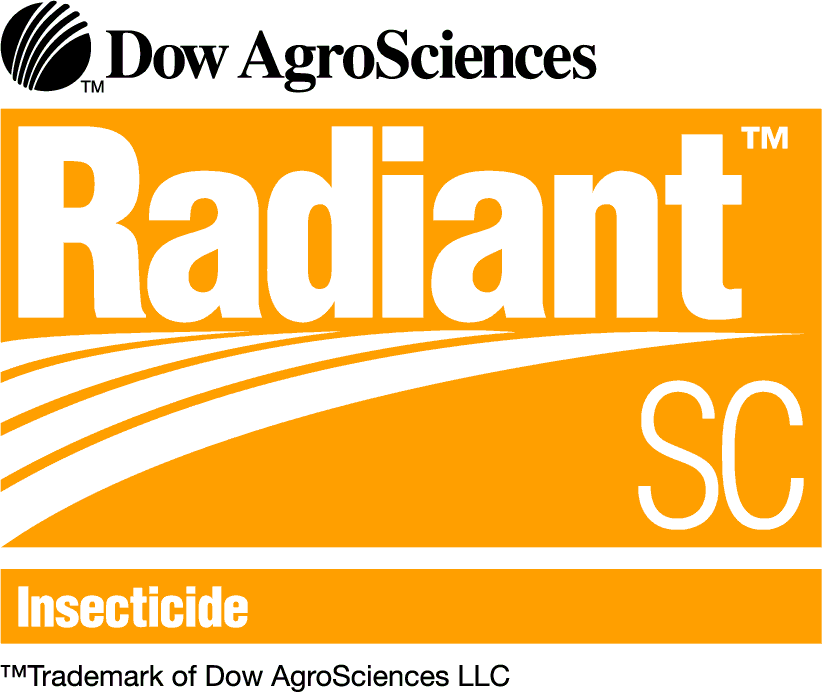 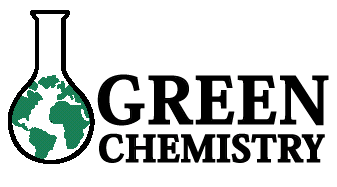 2008
™Trademark of Dow AgroSciences LLC.
   Delegate WG and Radiant SC are not fully registered for sale or use in all states.
Sparks et al. J. Comput.Aided Molec. Des. 2008,  Dripps et al. in Green Trends in Insect Control 2011, Galm & Sparks J. Ind. Microbiol. Biotechnol. 2016
Approved for External Release
42
Lessons Learned:
Corteva is committed to development of sustainable crop protection products
There are important factors to consider when developing sustainable crop protection products, including:
Mammalian Toxicology
Ecotoxicology
Environmental Risk and Exposure
Bioaccumulation
The discovery of Spinosad (QalcovaTM  active) led to further investigations resulting in Spinetoram (JemvelvaTM active), with both products receiving EPA Green Chemistry Awards
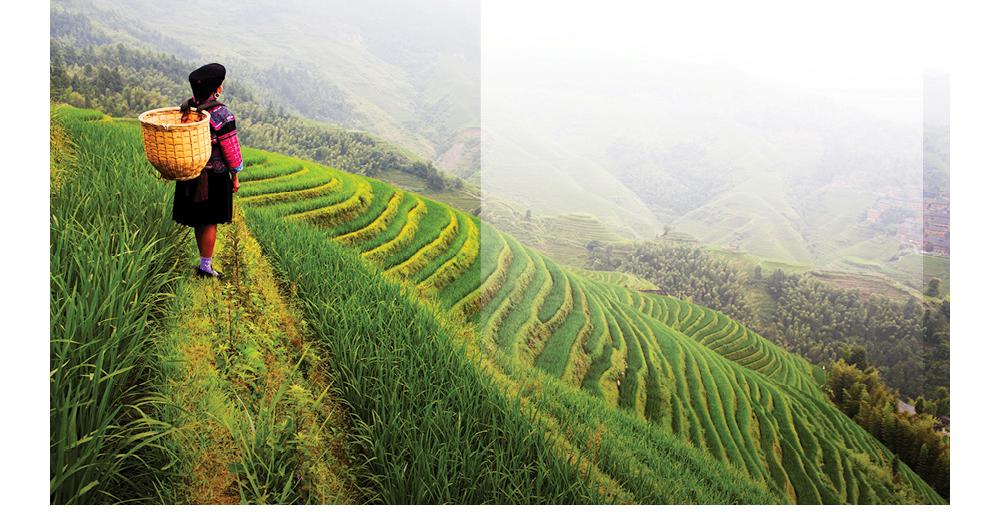 Approved for External Release
43
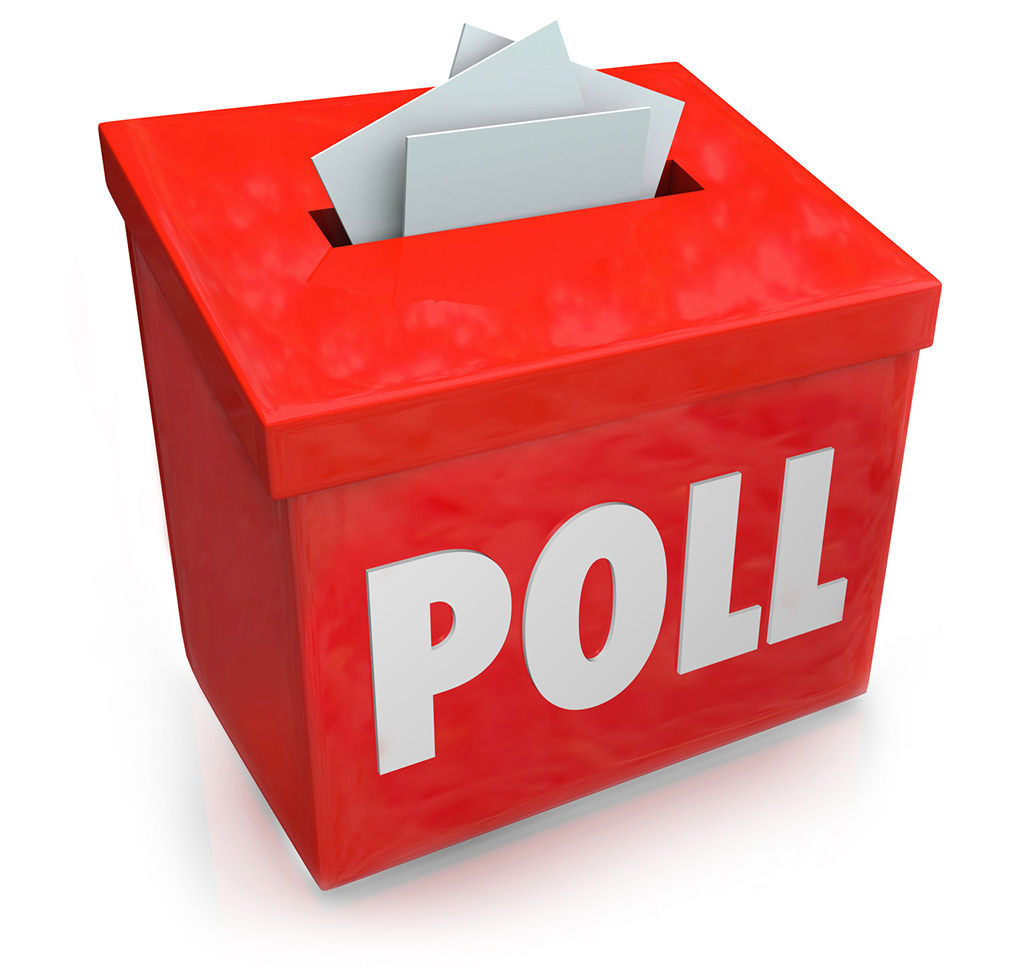 Audience Survey Question
ANSWER THE QUESTION ON THE INTERACTIVE SCREEN IN ONE MOMENT
Is it possible to take a complex natural product like spinosad and design a fully synthetic mimic?
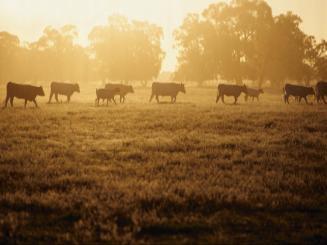 Yes
No
Not sure
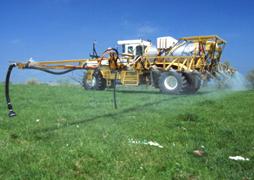 * If your answer differs greatly from the choices above tell us in the chat!
Further Exploration of the Spinosyns
Spinosad - QalcovaTM active
Naturally occurring analogs
Screening
New organisms making different analogs
Genetic engineering organism / synthetic biology
Synthetic mimics
Semi-synthesis
Altered physical properties
More insecticidal 
Altered spectrum
Totally synthetic
Lower cost
Small synthetic mimic
Spinosad
Approved for External Release
Building a New Insecticide - Spinosyn Synthetic Mimics
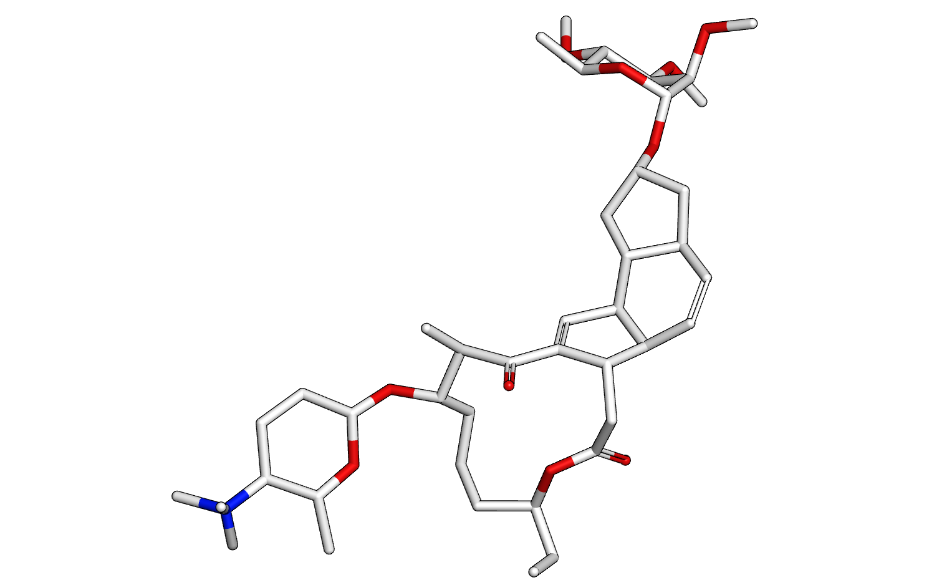 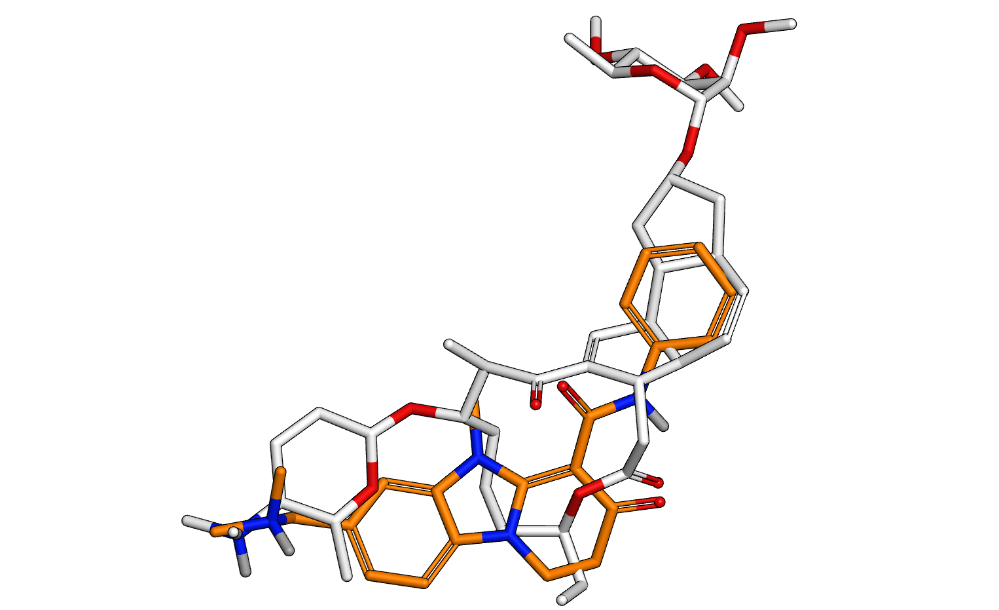 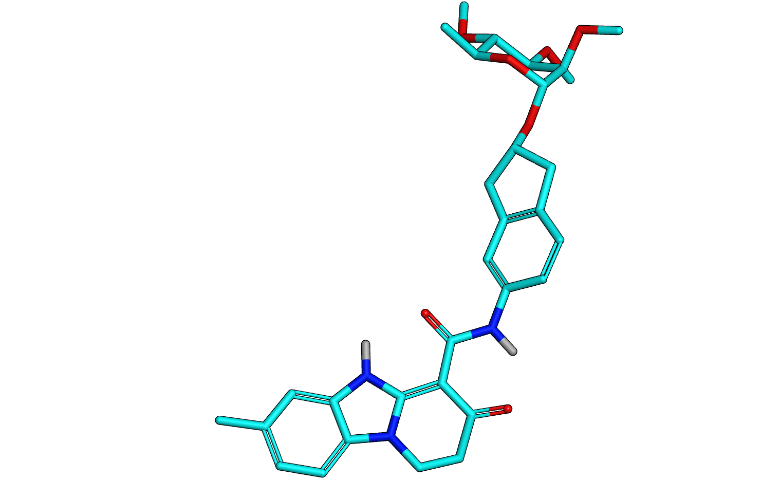 Spinosad – mixture of
   spinosyn A,  R6 = H
   spinosyn D,  R6 = CH3
19
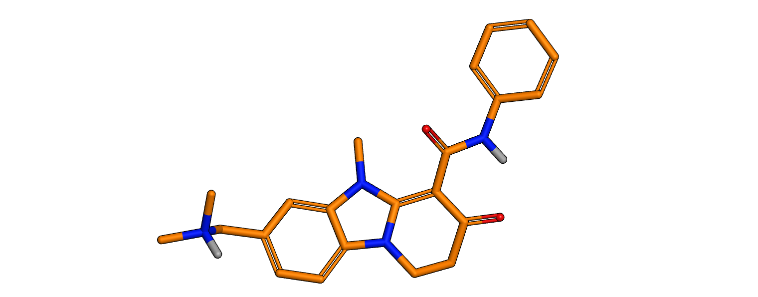 PBI-based macrocycle replacement
Can the whole macrocycle be replaced with a simpler structure?
Computer-Aided Molecular Design & Modeling
Crouse et al. Sci. Reports 2018
Sparks et al. Pest Manag Sci. 2019, 75, 309-313
Pyridobenzimidazole (PBI) - core
Approved for External Release
Spinosyn Synthetic Mimics – Evolution
21
Inactive in vivo
26
23
22
24
25
19
>12.5
S.e. LC50
H.z. LC50
Spinosad
27
Spinetoram
19        21         22         23       24         25        26        27
Sparks et al. Pest Manag Sci. 2019, 75, 309-313
Approved for External Release
Spinosyn Synthetic Mimics – Evolution
26
24
25
23
mg/cm2
Tracksprayer - UV Stability 
Beet armyworm diet assay
Rhamnose Substitution SAR
Beet armyworm diet assay
>10
23              24   spinosad   spinetoram
24
26
25
Beet Armyworm LC50 ug/cm2
Oxime      Carbamate
Sparks et al. Pest Manag Sci. 2019, 75, 309-313
Approved for External Release
Synthetic Spinosyn Mimic – Overlay with Spinosyn A
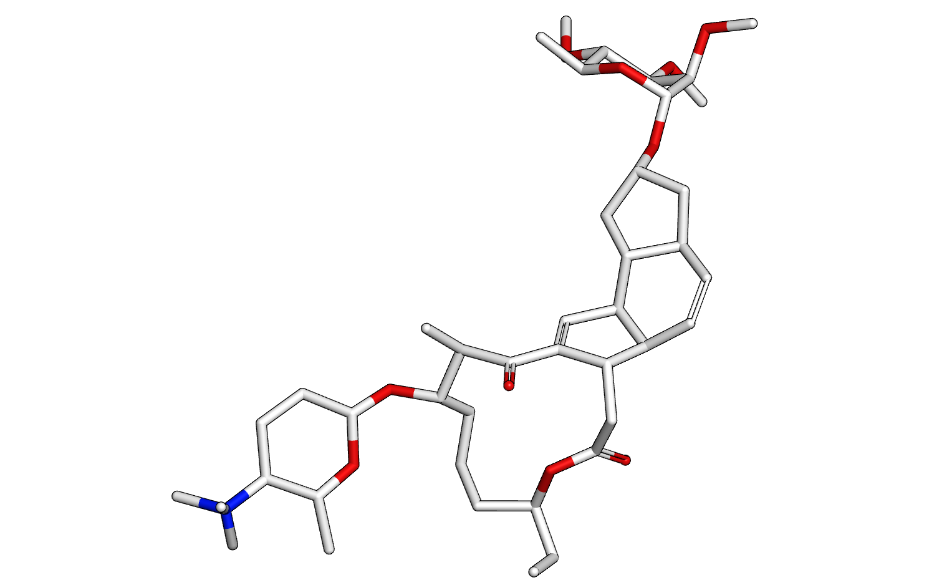 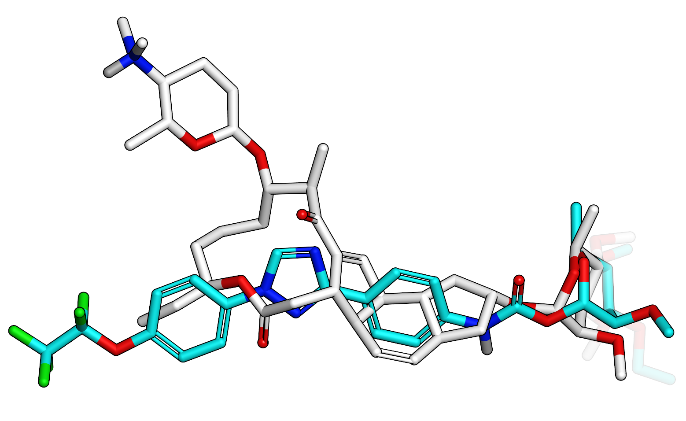 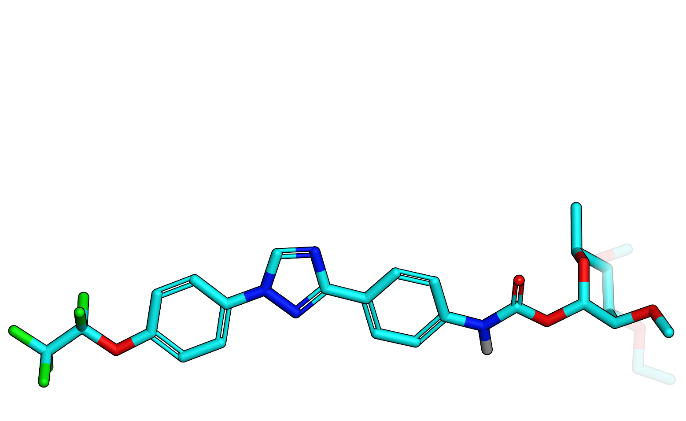 Spinosyn A
Overlay of Spinosyn A  & a synthetic spinosyn mimic
Synthetic spinosyn mimic - 26
Unlike spinosyns, the forosamine appears unnecessary for the synthetic spinosyn mimics
Modified from Crouse et al. Sci Reports 2018, Sparks et al. Pest Manag. Sci. 2019, 75, 309-313
Approved for External Release
Field Efficacy - Spinosyn Mimic
Lepidopteran Complex Control in Soybean - Brazil.
27
Cabbage looper on Broccoli  Fresno, CA    10 DAA - counts
*     *
*     *
Sparks et al. Pest Manag. Sci. 2019, 75, 309-313, Sparks ACS 2019
Approved for External Release
Pathway to Spinosyns & Spinosyn Mimics
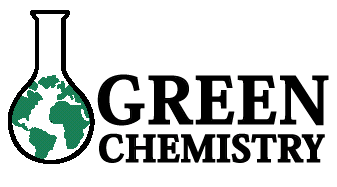 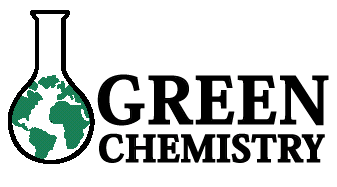 6 years
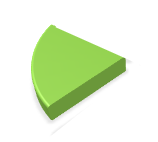 NP screening 
Product
Spinosad (1997) - QalcovaTM
Spinetoram (2007) - JemvelvaTM
AI-QSAR based 
Semi-synthesis
Natural
Products
Classical QSAR
Genetic Algorithms
5 years
Sparks et al. 2008 J. Comp-Aid Molec Des.  22, 393
Sparks et al. 2001 Pest Manag. Sci. 57, 896
Sparks et al. 2020 Pest Manag. Sci. - submitted
Thompson et al. 2000 Pest. Sci. 56, 696
Learnings from spinosyn SAR
Computer-Aided Molecular Design
Further Molecular Modeling & Bioactivity Directed Synthesis
7 years
Photostable triaryl spinosyn mimic
Crouse et al. 2018 Sci. Reports, 8-4861 
Sparks et al. 2019 Pest Manag. Sci. 75, 309
Sparks et al. 2020 Pest Manag. Sci. - submitted
The intersection between Biology, Chemistry and Computational tools (AI, QSAR, CAMD) has been Key to understanding and exploiting of this family of natural products
Approved for External Release
Summary
There are driving forces creating opportunities for innovation in crop protection 
Corteva incorporates sustainability into the discovery process towards new crop protection solutions
The story of the natural product spinosyn insecticides and the pursuit of synthetic spinosyn mimics exemplifies:
Natural Products have been and remain an excellent source and inspiration for new crop protection compounds
“Nature inspired and built by humans”
Even complex macrolide NPs can be simplified 
Computational tools can open the door to new possibilities
The discovery pathway is challenging….but fun!
Ask a different question. Be persistent. Innovate. Collaboration is key
Approved for External Release
52
Thanks to Corteva Agriscience Colleagues
Biology
Tom Sparks
Frank Wessels
Ricky Hunter
Cathy Young
Tom Worden
John Herbert
Alice Mietl
Monica Olsen
Gerry DeBoer 
Paul Schmitzer
Larry Larson
Margaret Kempe
Lenny Dintenfass
Bob Cicchillo
Paul Schmitzer
Mark Hertlein
Laura Karr
Amy Griffin
Melissa Harris
Brian Waldman
Mary Rushton
Abi Balachandran
And many more …
Management
Vid Hegde
Beth Lorsbach
Bill Kleschick
Cliff Gerwick
Jeff Nelson
Tom Meade
Dan Kittle
Mark Zettler
Frank Burroughs
Kirk Dietz
Biochemistry
Jerry Watson
Chaoxian Geng
Ken Beavers
Jim Hasler
David Young
Gary Gustafson
Joel Sheets
John Skomp
CP Chang
Naliah Orr
Vince Salgado (BASF)
Chemistry
Mike Loso
Bill Lambert
Gene Tisdell
Carl DeAmicis
Erich Braun
Lindsey Horty
Zoltan Benko
Jeff Webster
Mark Pobanz
John Daeuble
Kristy Bryant
Anne Buysee
Chris Lowe
Lori Lawler
Jim Turner
Tony Trullinger
Ben Nugent
Larry Creemer
Negar Garizi
Peter Johnson
Tom Barger
Bob Gajewski
Mary Pieczko
Jeff Epp
Denise Cudworth
And many more..
CAMD
Dave Demeter
Nick Wang
Greg Durst (Lilly)
Dan Pernich
Debby Camper
James Ruiz
Regulatory 
Mingming Ma
Sean Gehen
Nick Simmons
Bruce Hautmann
John Cuff
Guomin Shan
Vince Kramer
Corteva
Carl Corvin
Gary Thompson
Paul Lewer
Don Hahn
CW Arnette
Kirk Brewseter
Ronda Hamm
Nick Storer
Paige Oliver
Paul Graupner
Neil Kirby
John Fitt
Ken Racke
David Rauch
Anne Gregg
Margaret Hentz
External 
Rob Bryant (Agranova)
David Mota-Sanchez (MSU)
Herb Kirst (Lilly)
Trent Perry (U Melbourne, AU)
Jon Mynderse (Lilly)
Richard Baltz (Lilly)
Bruce Hammock (UC Davis)
John Casida (UC Berkeley)
Steve Duke (USDA / Ole Miss)
John Clark (U Mass)
Eddie Chio (Elanco)
IRAC
Field & Business
Greg Hanger
Luis Gomez
Mike Shaw
Jim Dripps
Kent Davies
Don Kelley
Jamey Thomas
Jon Babcock
Chris Longhurst
Imre Mezei
Tim Hassinger
Santosh Mangalam
Doris Paroonagian
Melissa Seibert
Chemistry
Gary Crouse
Natalie Giampietro
Geno Samaritoni
Casey McLeod
Jaeck Martynow
Pete Anzeveno
Jim Hunter
Ron Hackler
Tim Johnson
Diana Reeves 
Randy Erickson
Yu Zhang
Marty Walsh
Jessica Herrick
Annette Brown
Additional Resources
https://www.corteva.com/sustainability

Part 1: The Exceptional Story of Spinosyns - Qalcova™ active
	https://www.youtube.com/watch?v=gT4wMoNMqP4


Part 2: The Exceptional Story of Spinosyns - Jemvelva™ active
	https://www.youtube.com/watch?v=MG5c35FimEs
Review: The spinosyns, spinosad, spinetoram, and synthetic spinosyn mimics - discovery, exploration, and evolution of a natural product chemistry and the impact of computational tools. Sparks, T. C.; Crouse, G. D.; Benko, Z.; Demeter, D.; Giampietro, N. C.; Lambert, W.; Brown, A. V, Pest Manag. Sci., 2021, 77, 3637-3649.

Discovery of highly insecticidal synthetic spinosyn mimics – CAMD enabled de novo design simplifying a complex natural product. Sparks, T. C.; Crouse, G. D.; Demeter, D.; Samaritoni, G.; McLeod, C. L. Pest Manag. Sci. 2019, 75, 309-313.
54
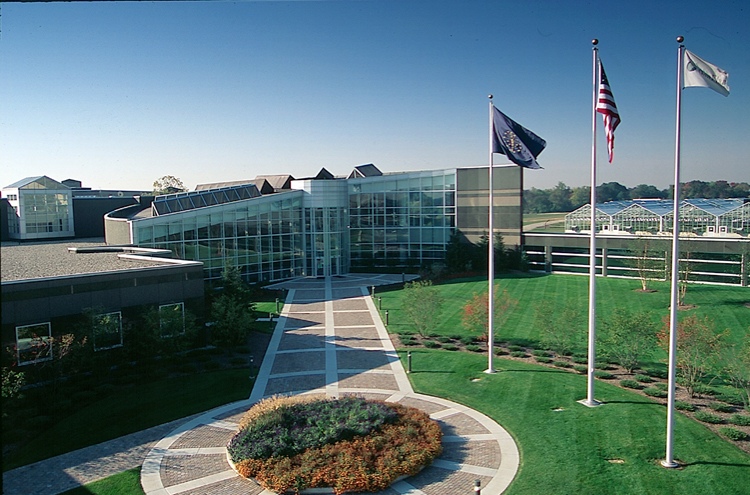 Thank You
55
NPs as a Source of Crop Protection Products
Abamectin 
major component R = CH2CH3
minor component R = CH3
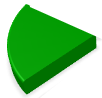 Natural Product (NP)
NP - Products




NP - Derivatives




NP
inspiration




NPs – what 
could have 
been
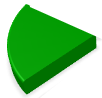 NP Derivative (NPD)
Afidopyropen
(Meiji / BASF)
Pyripropen A
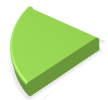 NP Synthetic Mimic (NPM)
Pyrethrin I
lambda-Cyhalothrin
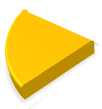 NP Synthetic Equivalent (NPSE)
//
Nicotine     Epibatidine
Imidacloprid
Adapted from Sparks et al. Pest Manag. Sci. 2017
Family of Spinosyns
Screening
>20 naturally occurring spinosyns.  

>210-fold difference in activity between spinosyn A and the least active analogs (J, P, W, etc.)
Cross-Resistance of Spinosyn Mimics: Dα6 and Pxα6 mutants
26 R = ethyl
27 R = n-prop
Fruit fly - Drosophila melanogaster
Diamondback moth - Plutella xylostella
RR =  311        139         123        259         0.3
RR = 1850       3000        2450       1513         1.9
Sparks et al. Pest Manag. Sci. 2019, Sparks ACS 2019
58
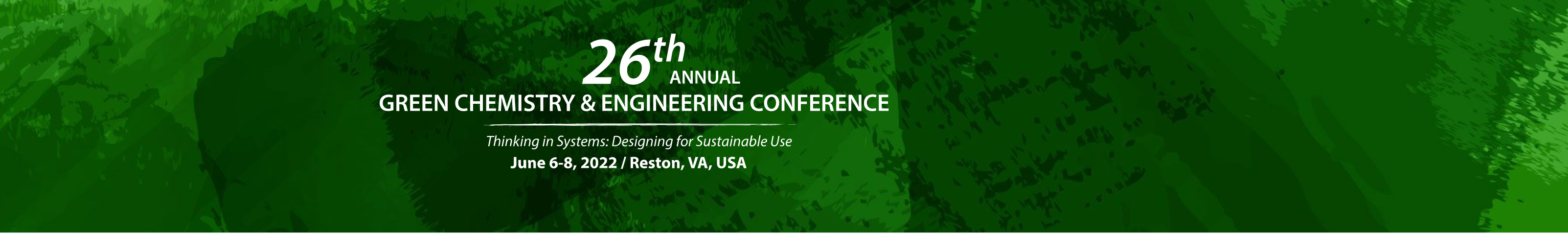 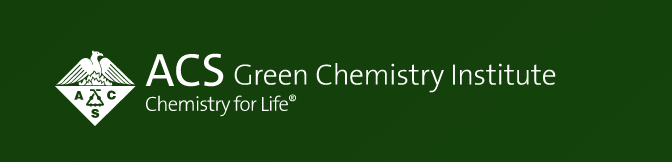 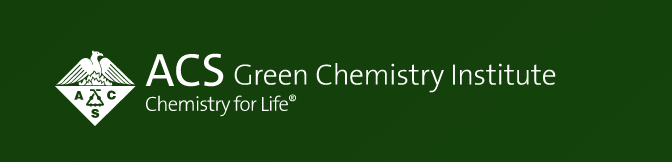 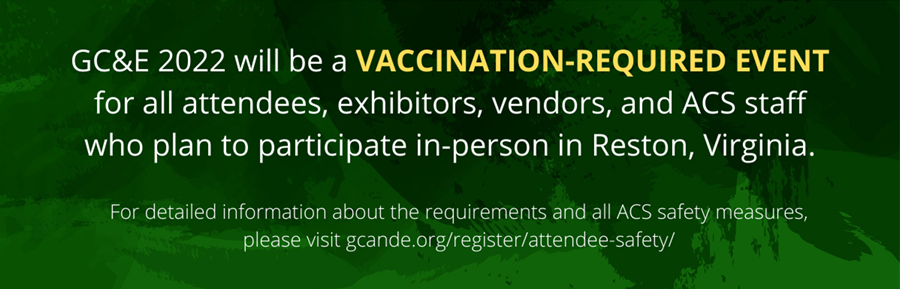 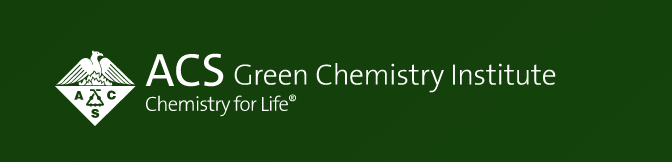 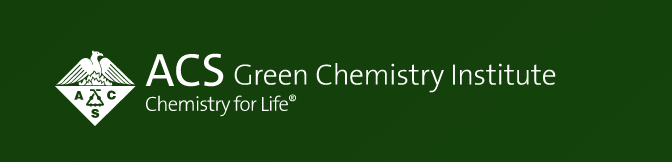 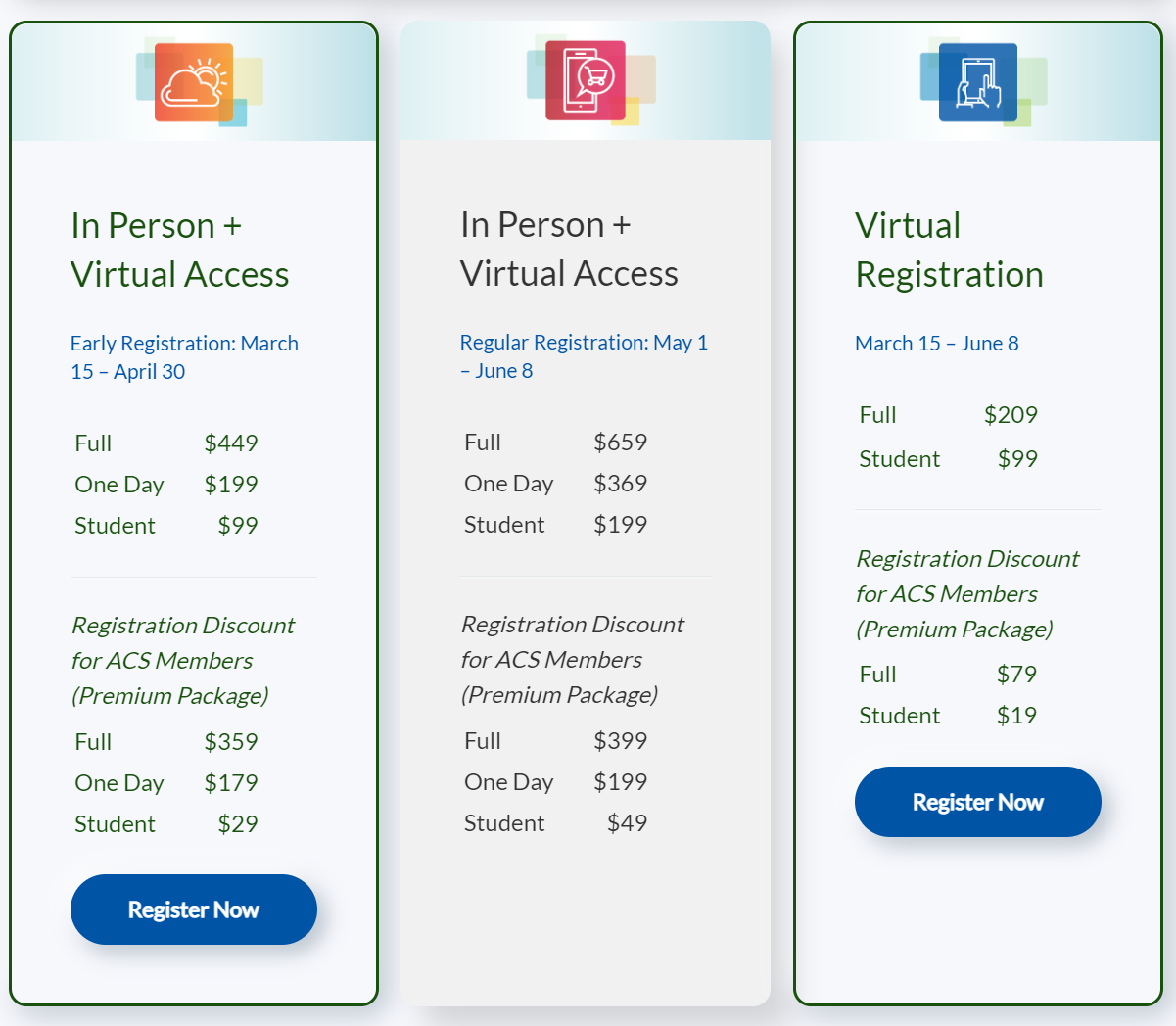 In order to highlight the importance of this approach to chemistry and engineering and to facilitate critical discussions on these topics, the theme of each GC&E Conference focuses on one of the stages of the chemical life cycle; put simply: Design, Make, Use, and Closing the Loop.
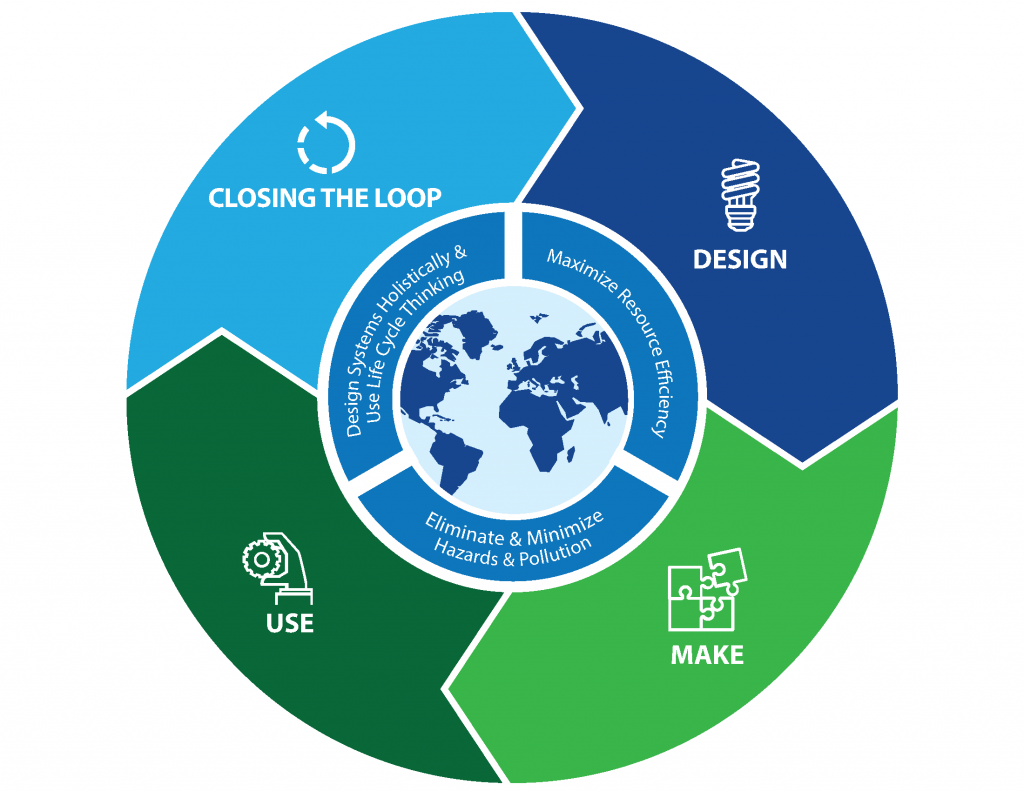 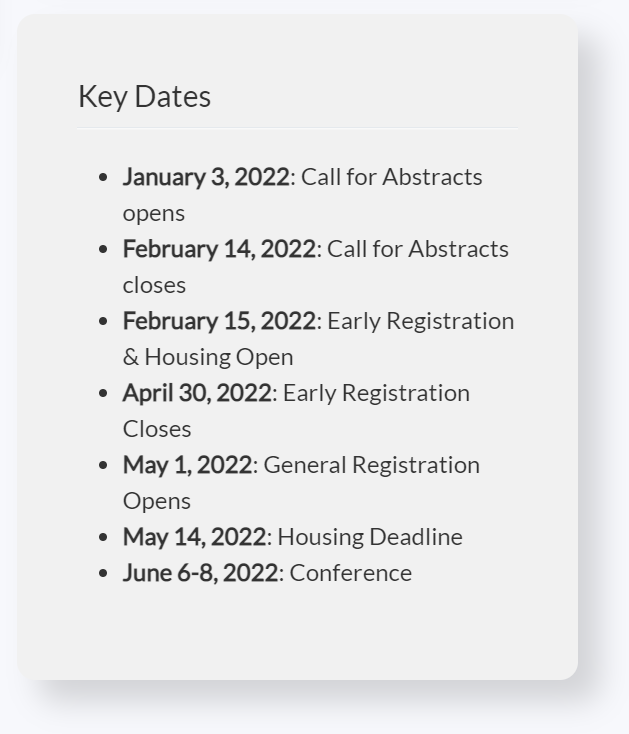 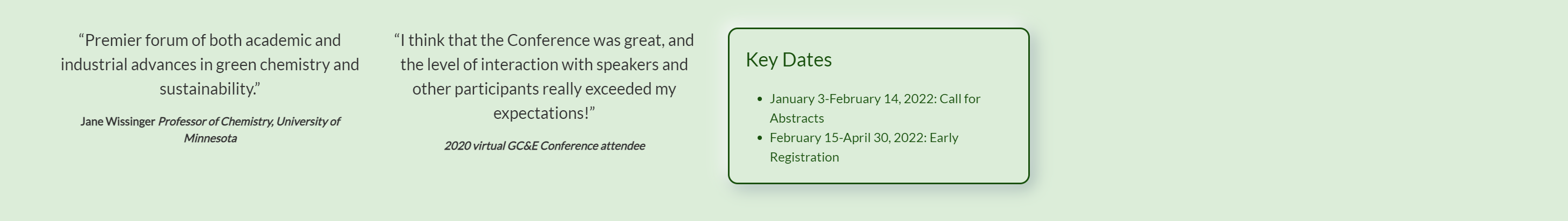 59
https://www.gcande.org
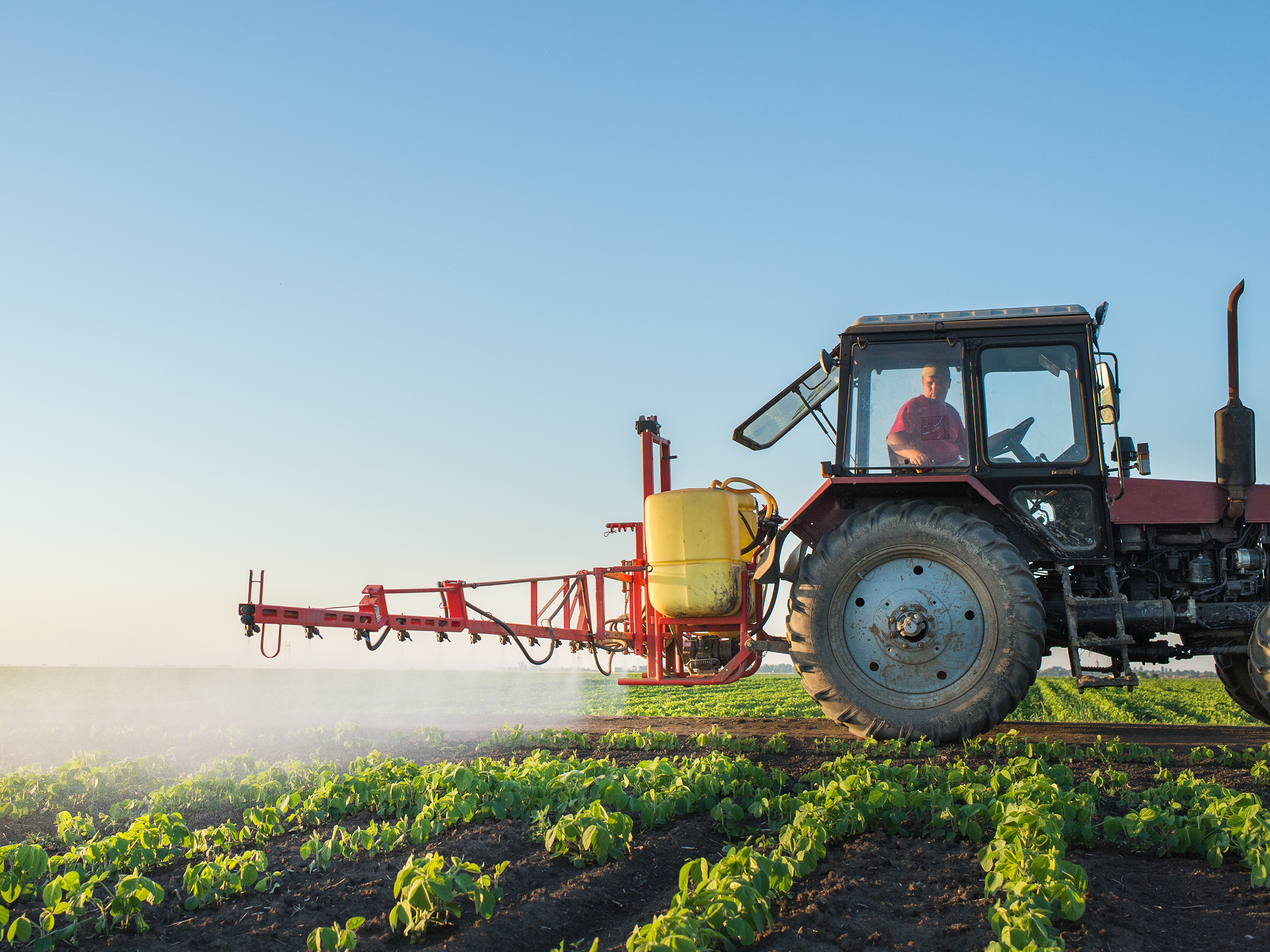 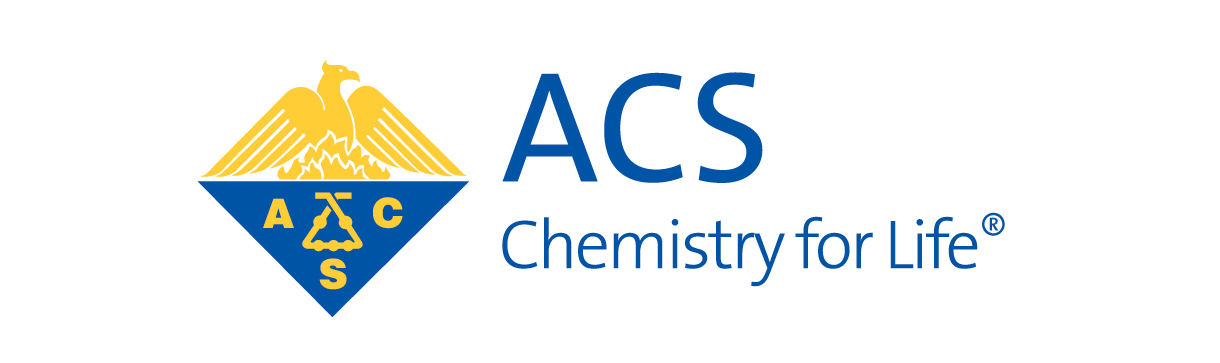 www.acs.org/acswebinars
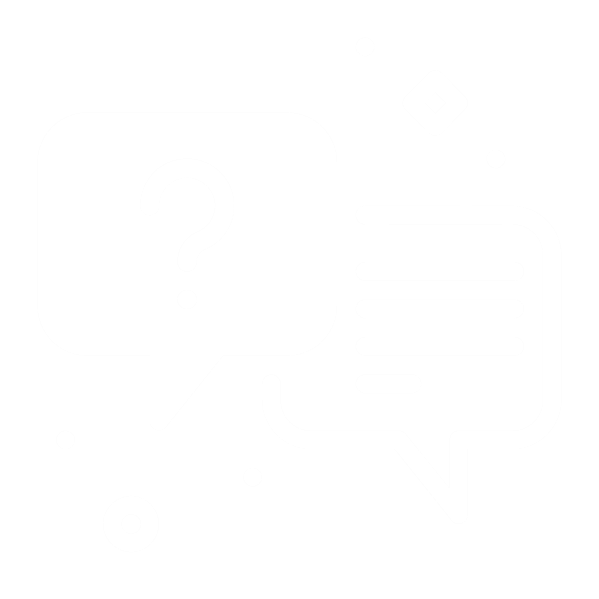 THE LIVE Q&A IS
ABOUT TO BEGIN!

Keep submitting your questions 
in the questions window!
60
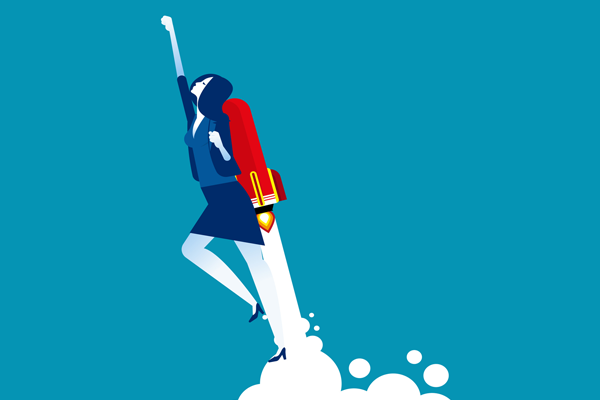 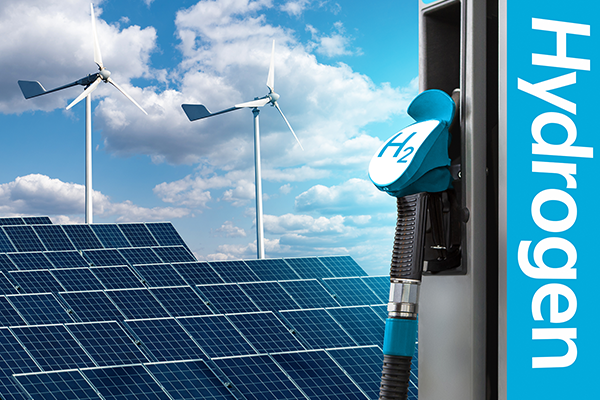 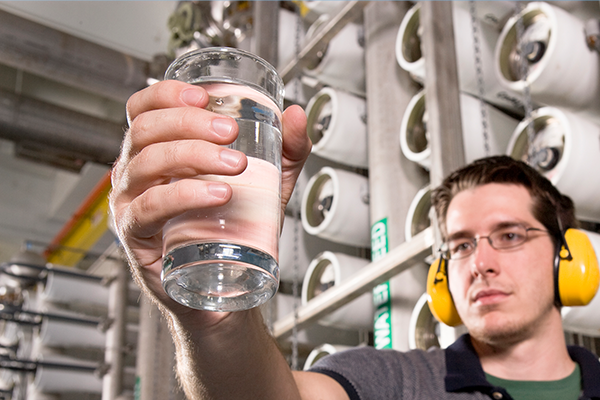 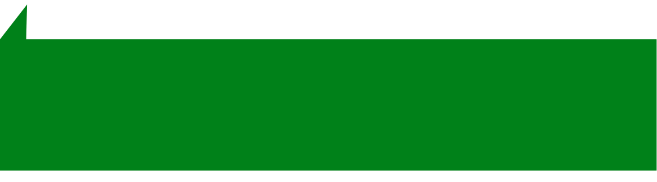 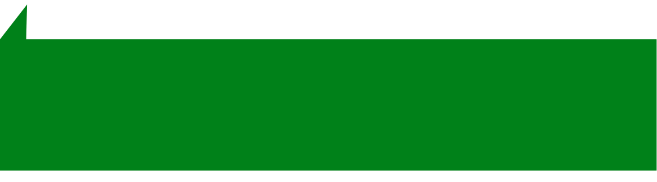 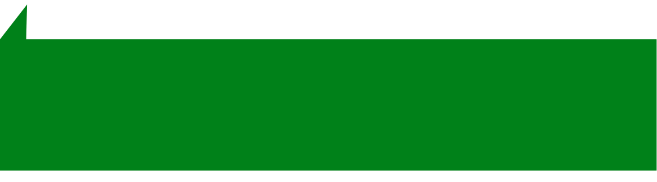 TOMORROW!
TOMORROW!
TOMORROW!
Wed., April 26, 2022 | 2pm – 3pm ET
Wed., May 4, 2022 | 2pm – 3pm ET
Thurs., May 5, 2022 | 2pm – 3:30pm ET
¿Cómo Ser Empresaria de la Industria Química?
Hydrogen Fuel to Solar Cells 
and Beyond
Polymer Science in Water Purification Membranes
Co-produced with Sociedad Química de México and Chemical & Engineering News
Co-produced with CAS, a division of the American 
Chemical Society
Co-produced with the ACS Division of Polymer Chemistry
Register for Free
Browse the Upcoming Schedule at www.acs.org/acswebinars
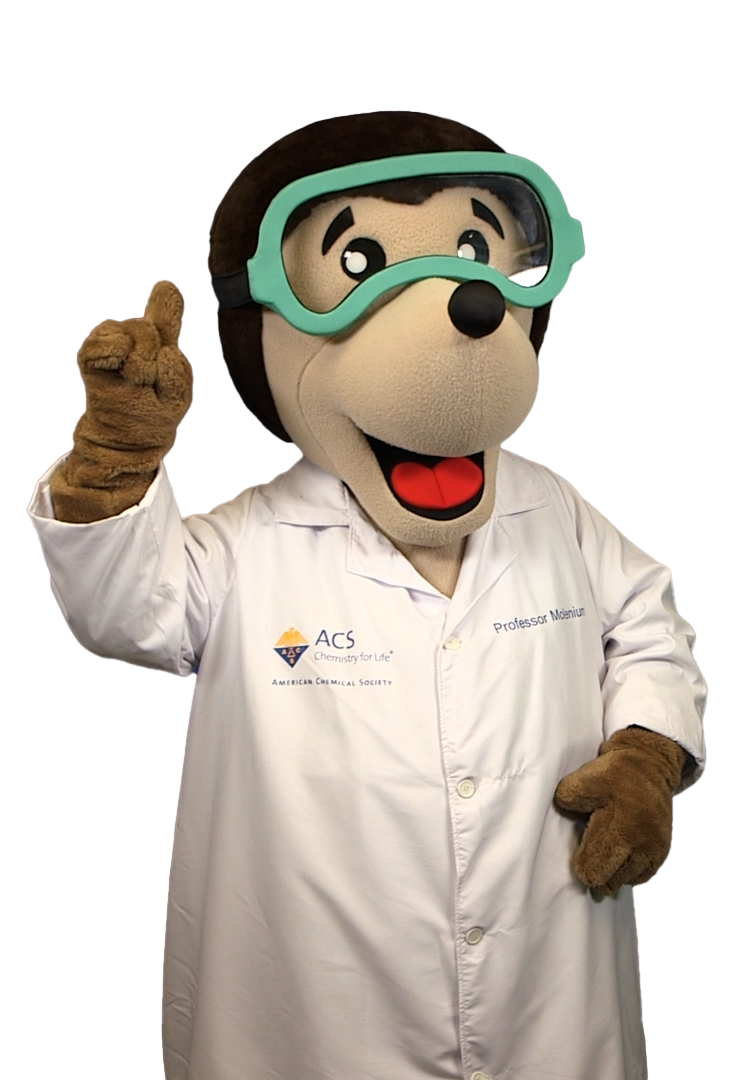 Learn from the best and brightest minds in chemistry!
Hundreds of webinars on a wide range of topics relevant to chemistry professionals at all stages of their careers, presented by top experts in the chemical sciences and enterprise.
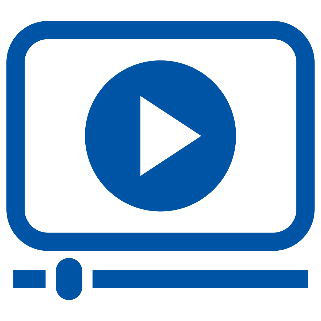 Edited Recordings
are an exclusive benefit for ACS Members with the Premium Package and can be accessed in the 
ACS Webinars® Library at www.acs.org/acswebinars
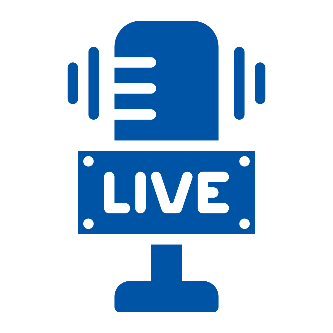 Live Broadcasts
of ACS Webinars® continue to be available free to the general public several times a week generally from 2-3pm ET. Visit www.acs.org/acswebinars to register* for upcoming webinars.
*Requires FREE ACS ID
ACS Webinars® does not endorse any products or services. The views expressed in this presentation are those of the presenter and do not necessarily reflect the views or policies of the American Chemical Society.
Contact ACS Webinars® at acswebinars@acs.org
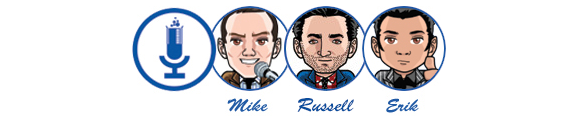